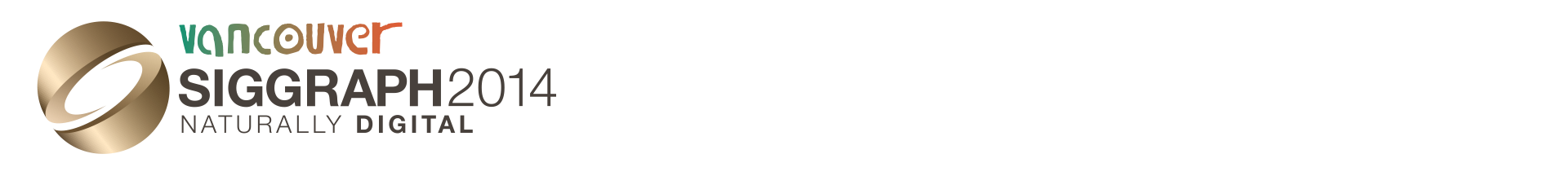 Topology-Varying 3D Shape Creation via Structural Blending


Ibraheem Alhashim    Honghua Li      Kai Xu      
Junjie Cao     Rui Ma    Hao Zhang

Presenter: Ibraheem Alhashim
Simon Fraser University
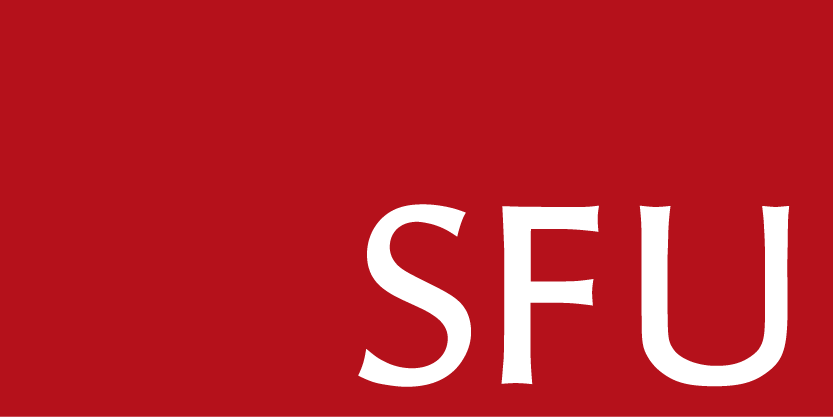 [Speaker Notes: Hello everyone!

Today I’ll present our system for 3D shape creation by continuous blending of different shapes]
Blending-Based Model Creation
Mixing existing parts for shape creation
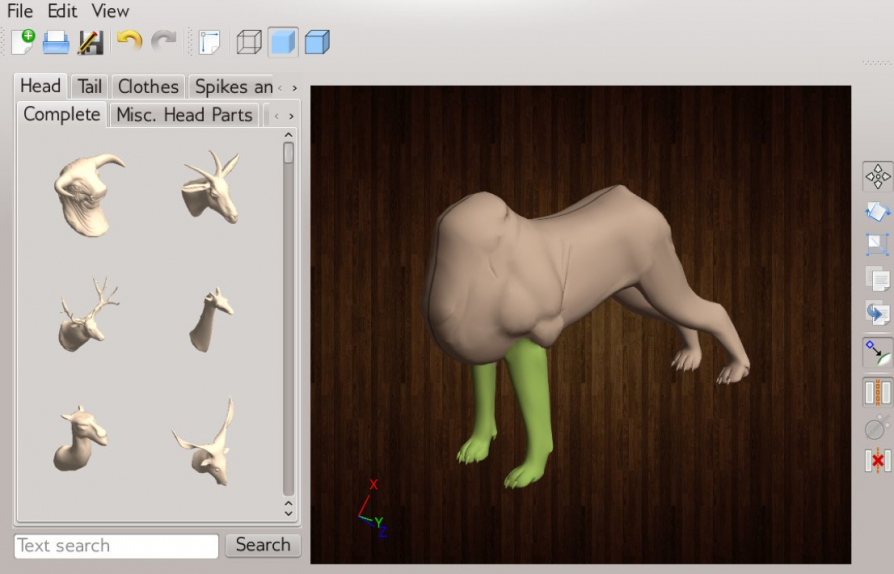 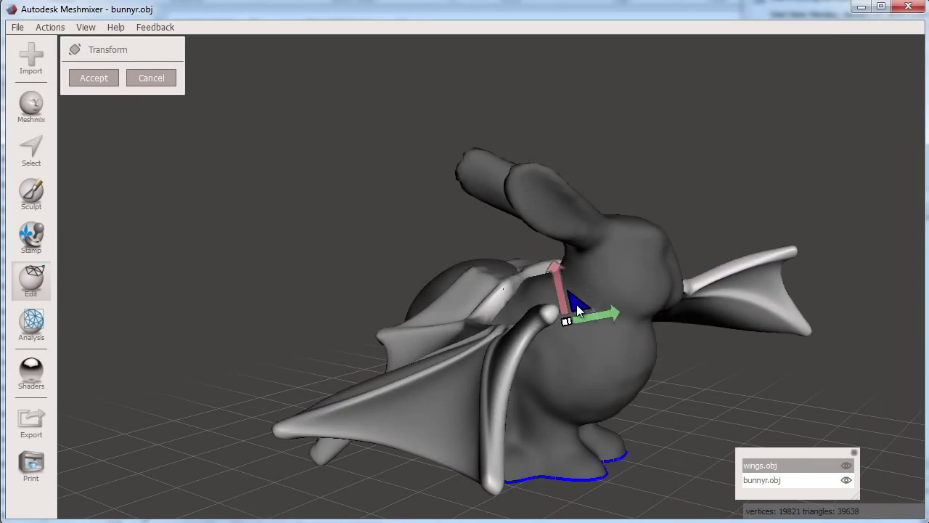 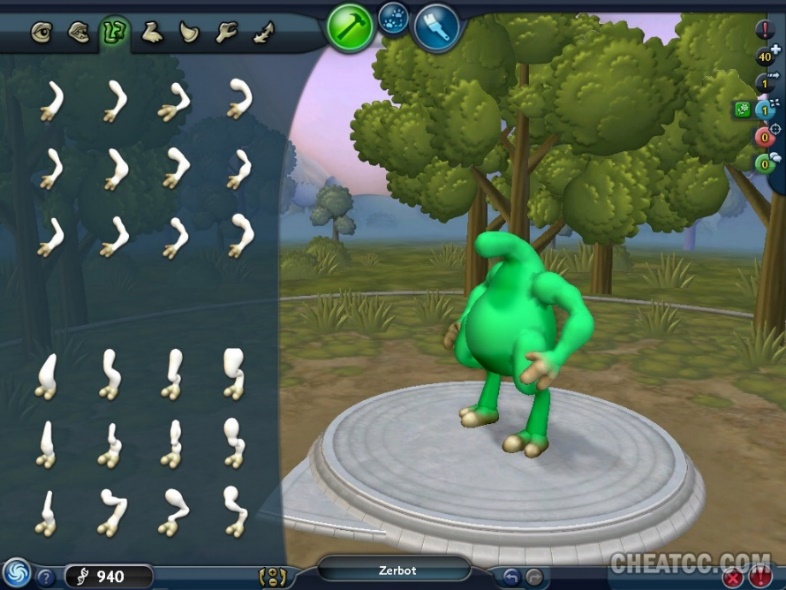 [Chaudhuri 11]
[Autodesk Meshmixer 14]
[Maxis Spore 08]
3
[Speaker Notes: Manual mixing of parts from different objects is a well established modeling technique especially for novice users [CLICK!]

There are many recent examples found in both academia and commercial software such as Autodesk’s Meshmixer]
Blending-Based Model Creation
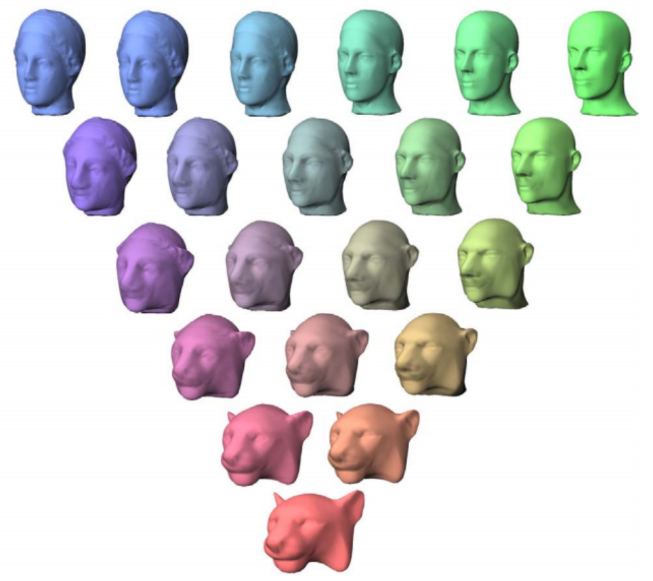 Continuous boundary based shape interpolation
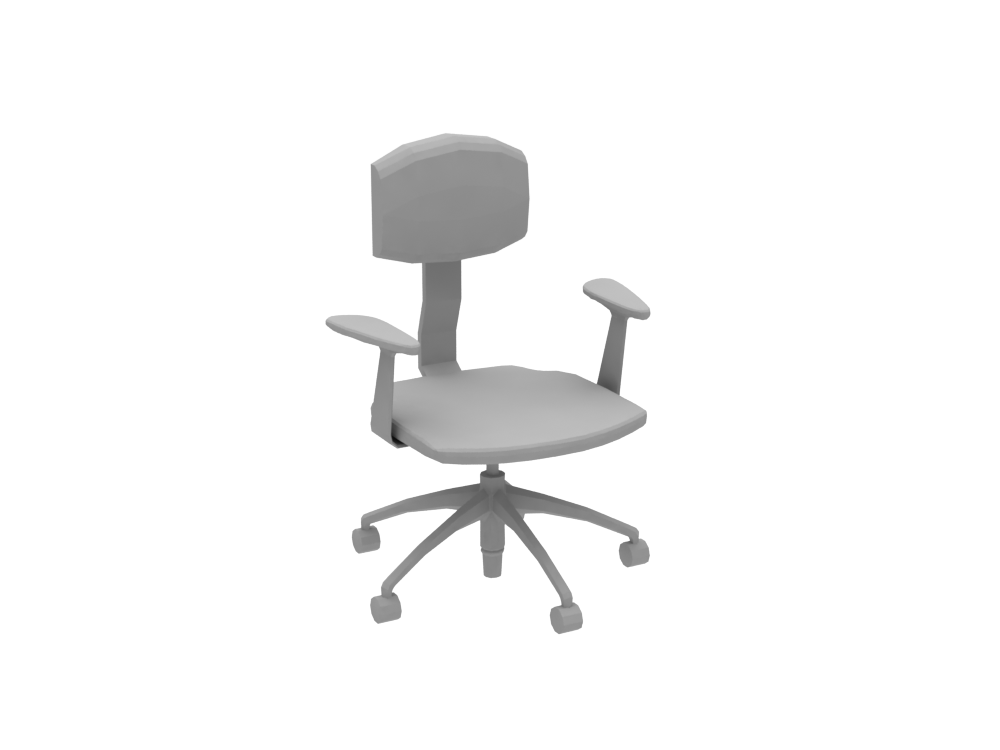 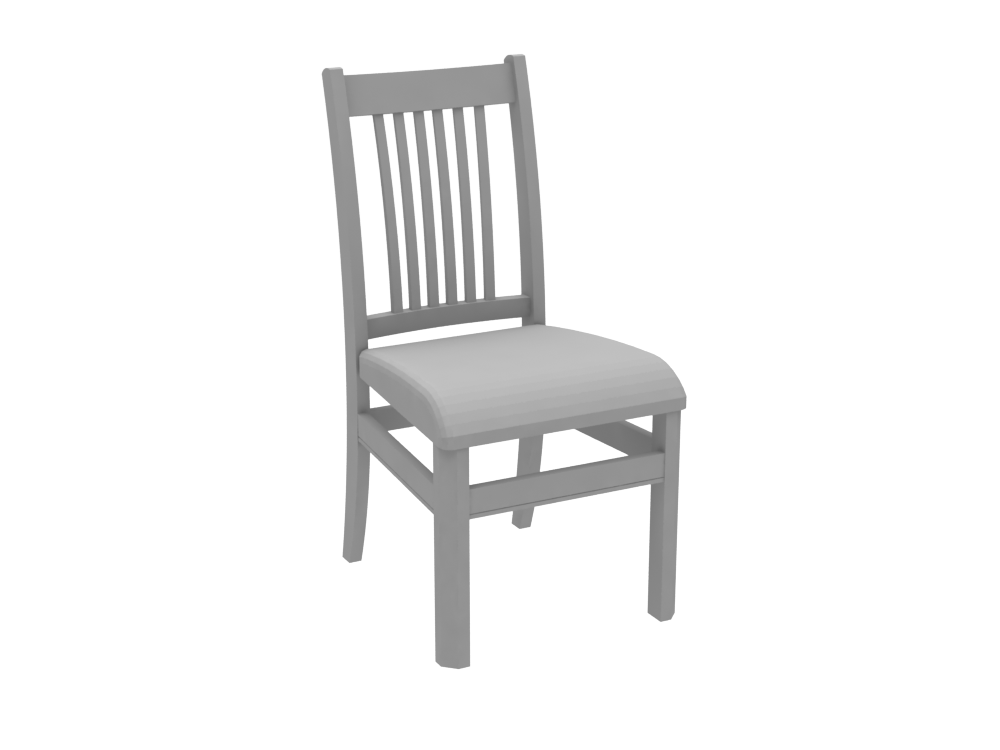 ?
[Michikawa 01]
4
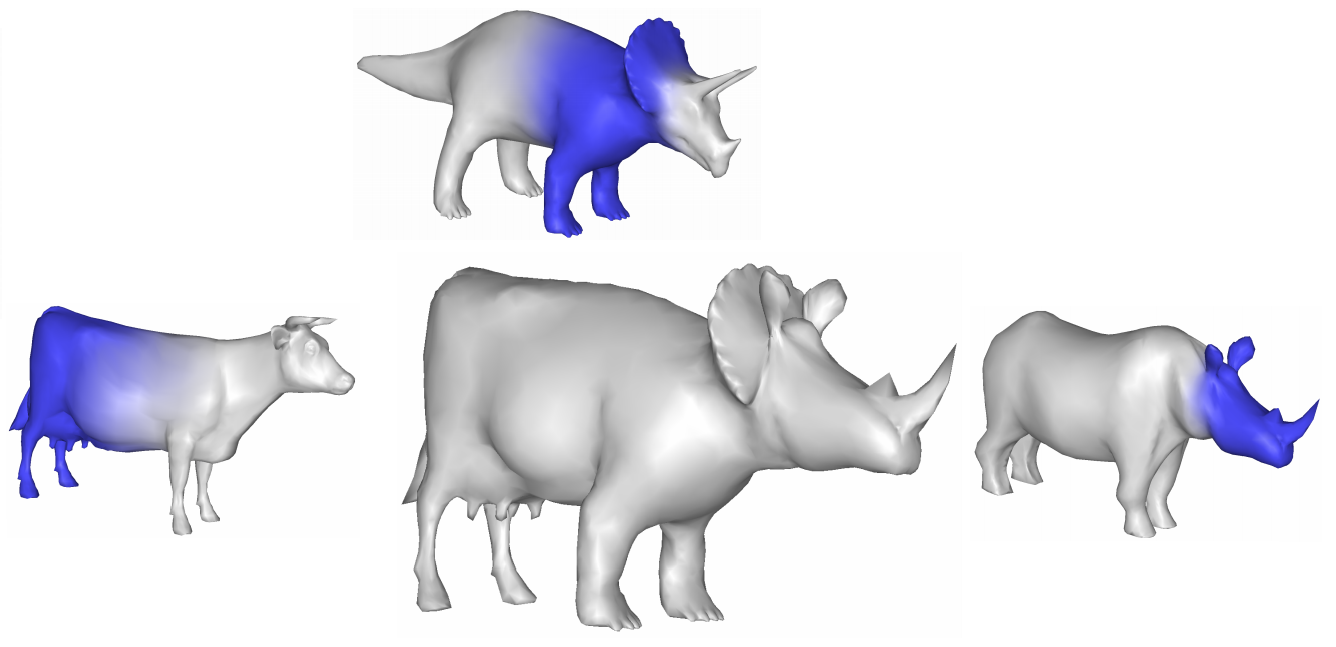 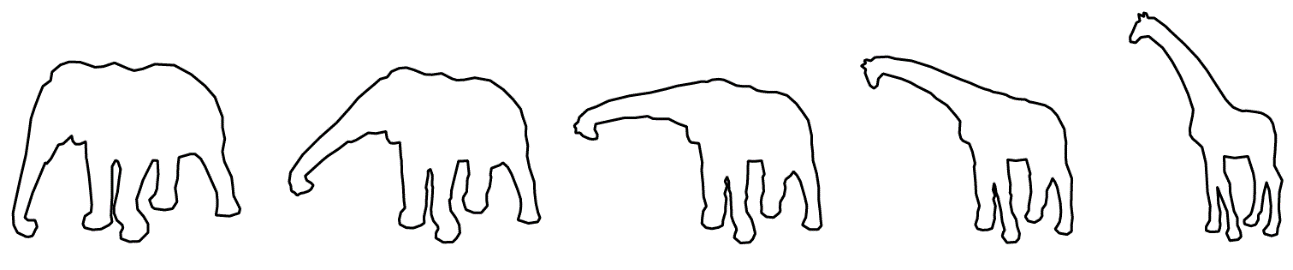 [Alexa 02]
[Kraevoy et al. 04]
[Speaker Notes: Rather than pasting parts together [CLICK!]

we can utilize continuous shape interpolation for modeling by blending from a pair or more of existing shapes

the main issue however is the requirement for an exact mappings

So [CLICK!] for shapes with large geometric dissimilarity and different structure it is not possible to apply these methods!]
Blending-Based Model Creation
Volumetric based interpolation allows different topology
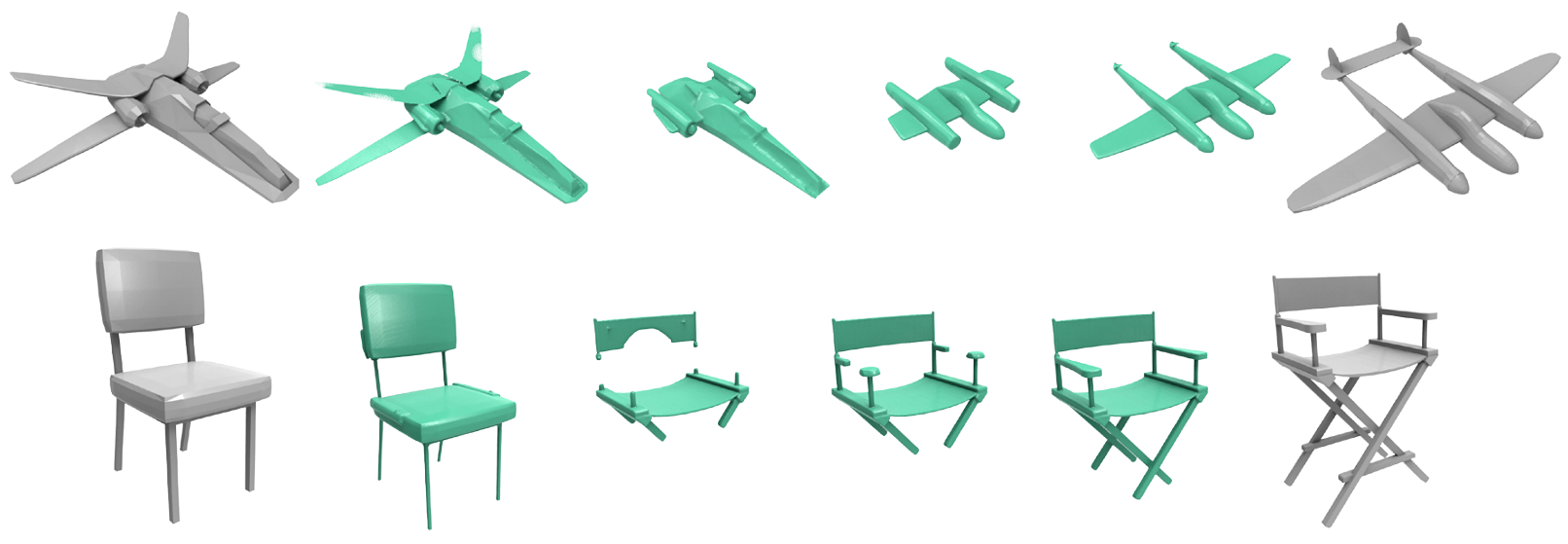 [Breen & Whitaker 01]
5
[Speaker Notes: an obvious solution would be to look at shape interpolation methods that allow for topological changes between the input pairs [CLICK!]

This volumetric based interpolation is one example

But we can see the in-between are disconnected and distorted and aren’t really usable..]
Part Composition
Automatic part replacement and recombination
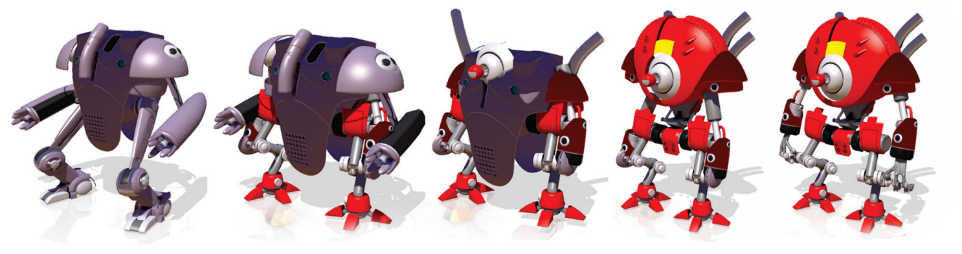 [Jain et al. 12]
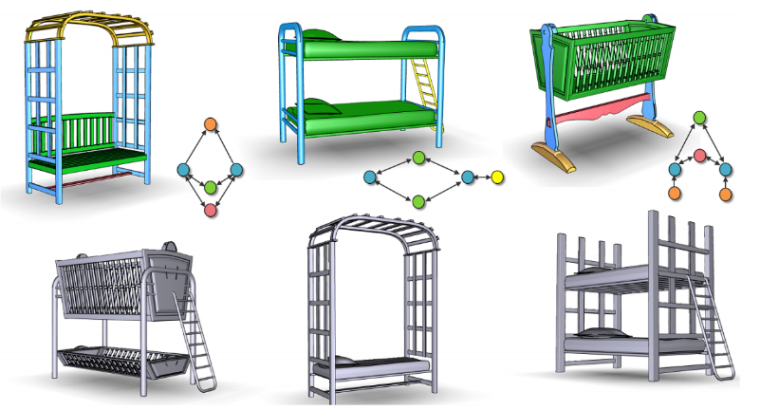 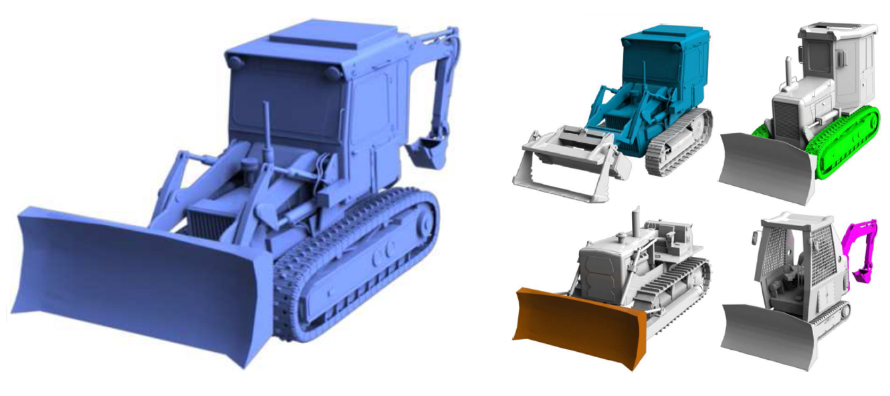 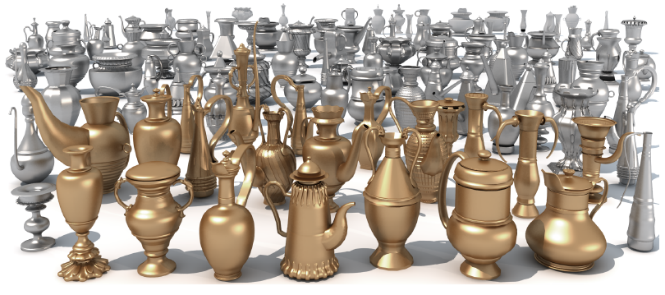 [Xu et al. 12]
[Zheng et al. 13]
[Kalogerakis et al. 12]
6
[Speaker Notes: [CLICK!] 
So until now people have been focused on part-based composition for shape modeling [CLICK!]

Many automatic or semi-automatic methods proposed can produce many varieties from shape repositories

They often try to replace compatible parts, where compatibility is determined by geometric or structural properties]
Part Composition
Limited number of possible blends
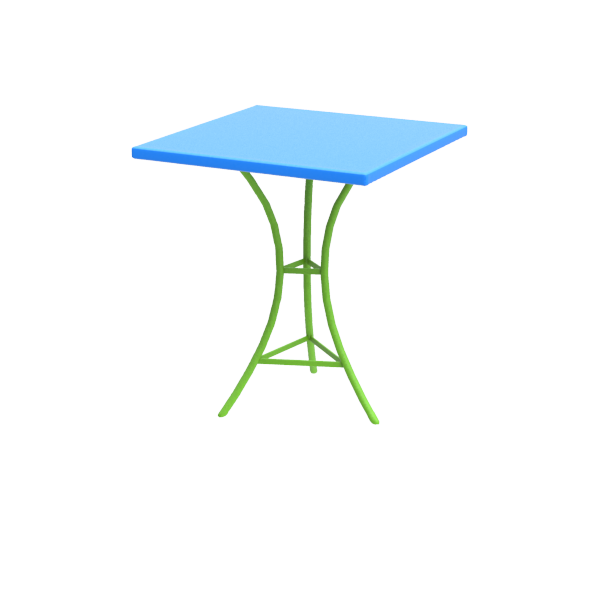 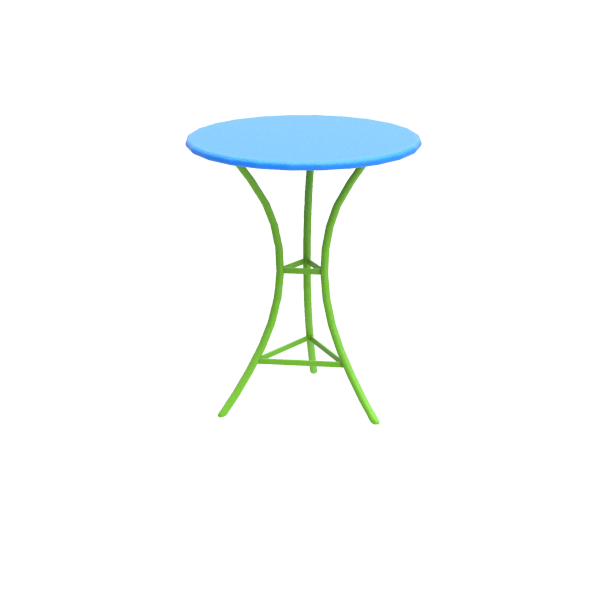 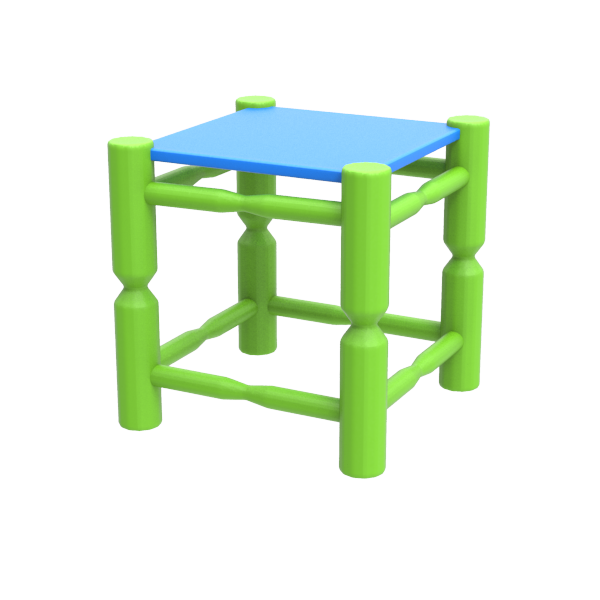 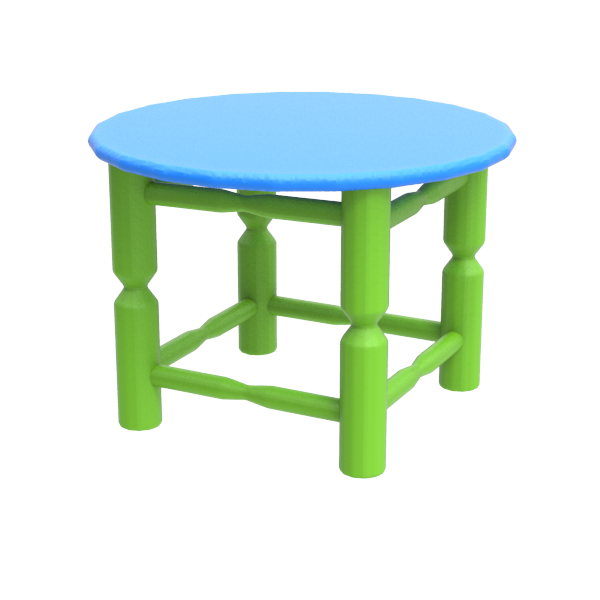 7
[Speaker Notes: The problem with part composition approaches is that they tend to generate a limited number of possible blends

Here we see a three and four legged tables only generating two new shapes   2X [CLICK!] [CLICK!] 

In this work, we argue that we can produce even more than that 

In fact! we would like a continuous transition from one shape to the other]
Continuous Shape Blending
Blending on both geometry and topology
morphing
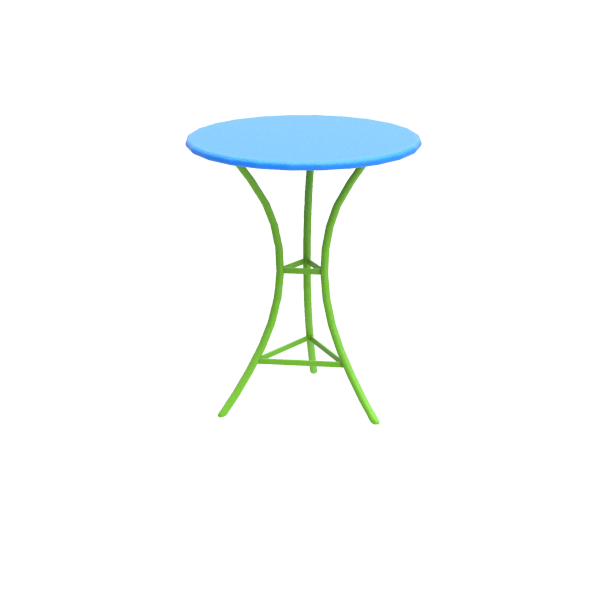 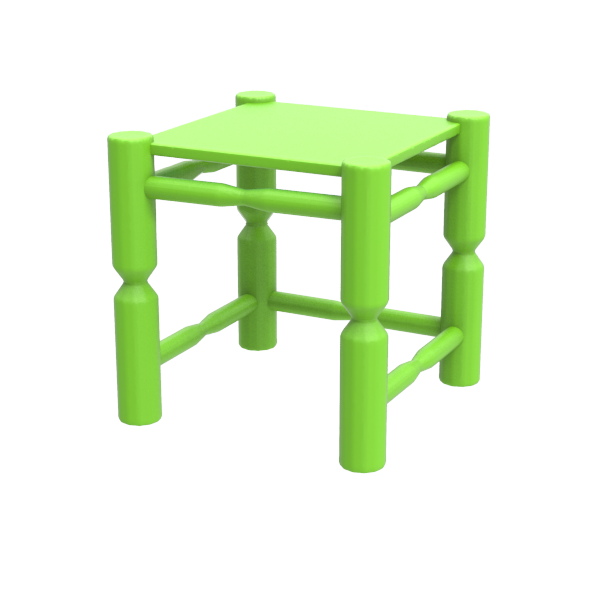 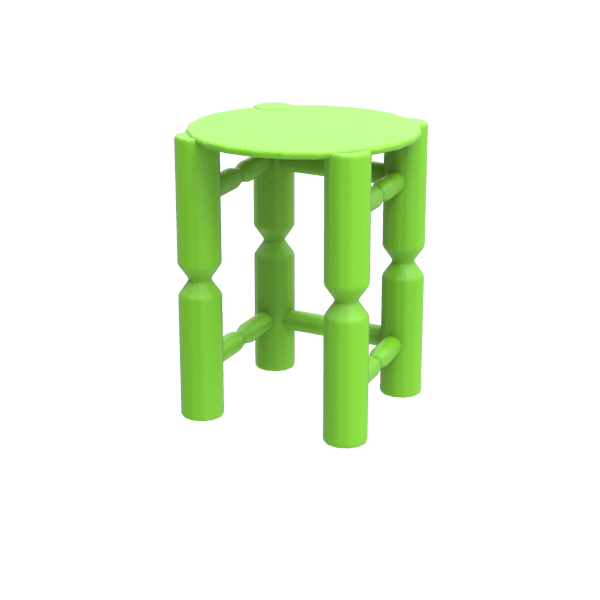 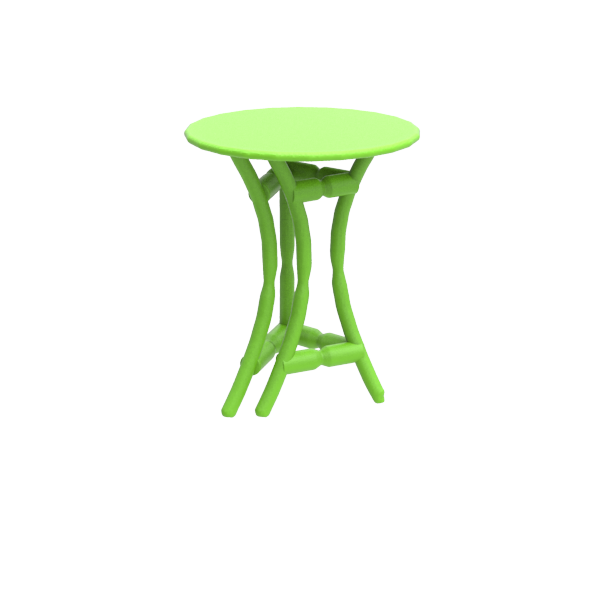 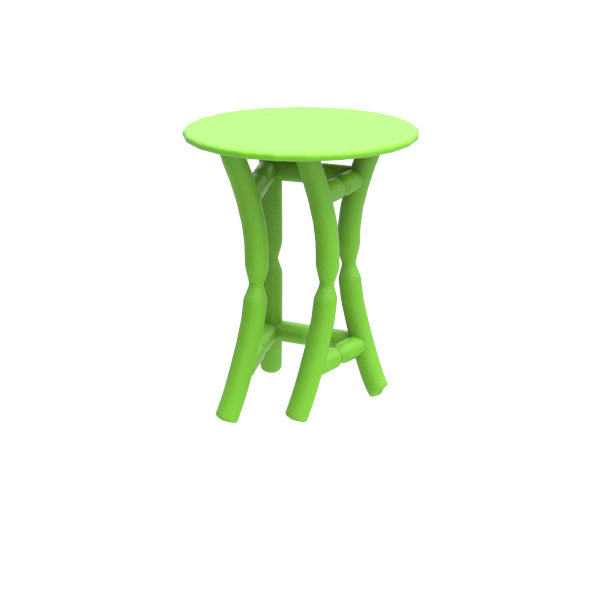 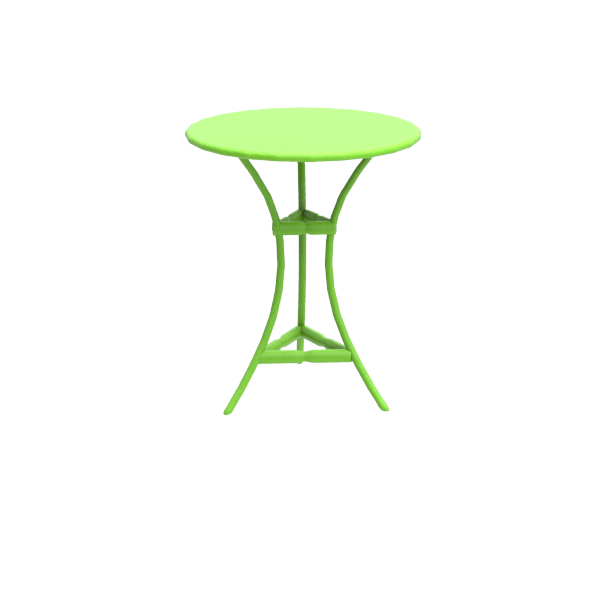 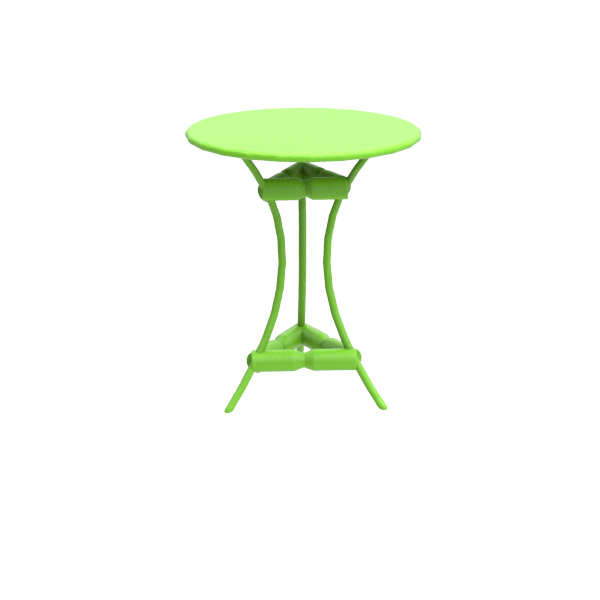 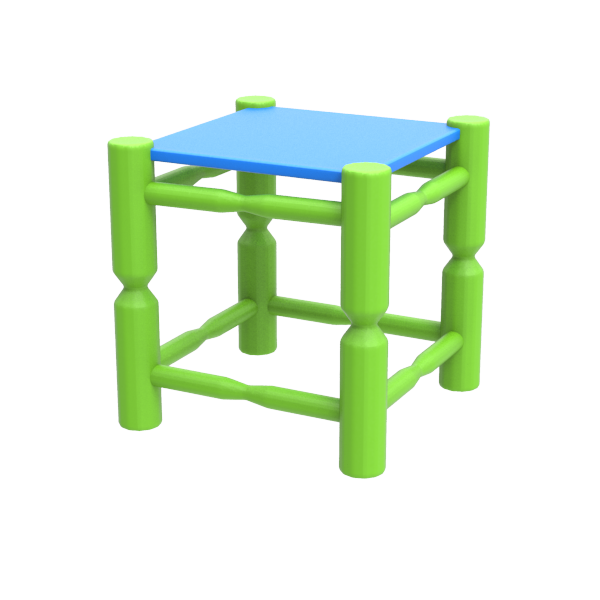 appearing
splitting
8
[Speaker Notes: Here we see in action our main contribution of blending on both geometry and topology  [CLICK!]

Notice how the legs are splitting,   [CLICK!] 
the top morphing, [CLICK!] 
and the side bar growing  [CLICK!] 

The gradual transformation allows us to discover some interesting in-betweens!]
Technical Challenges
Representation level
Surfaces – tracking topology changes hard!
Volumes – difficulty in encoding structure & more involved
Correspondence and interpolation
Parts split, no equivalent parts, geometric dissimilarity…
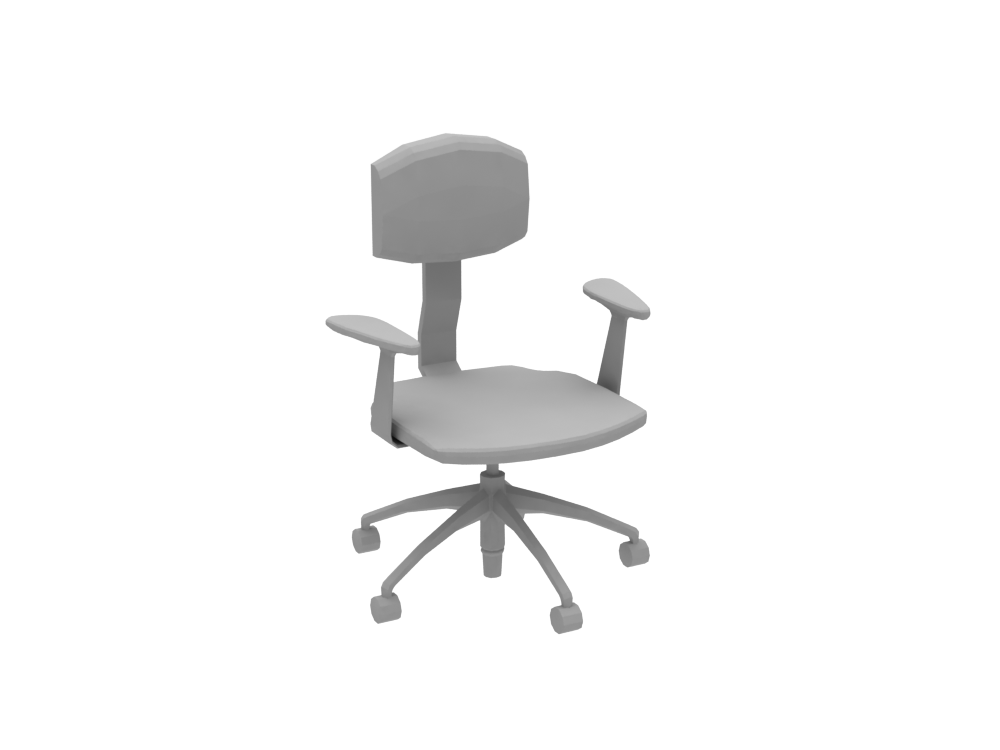 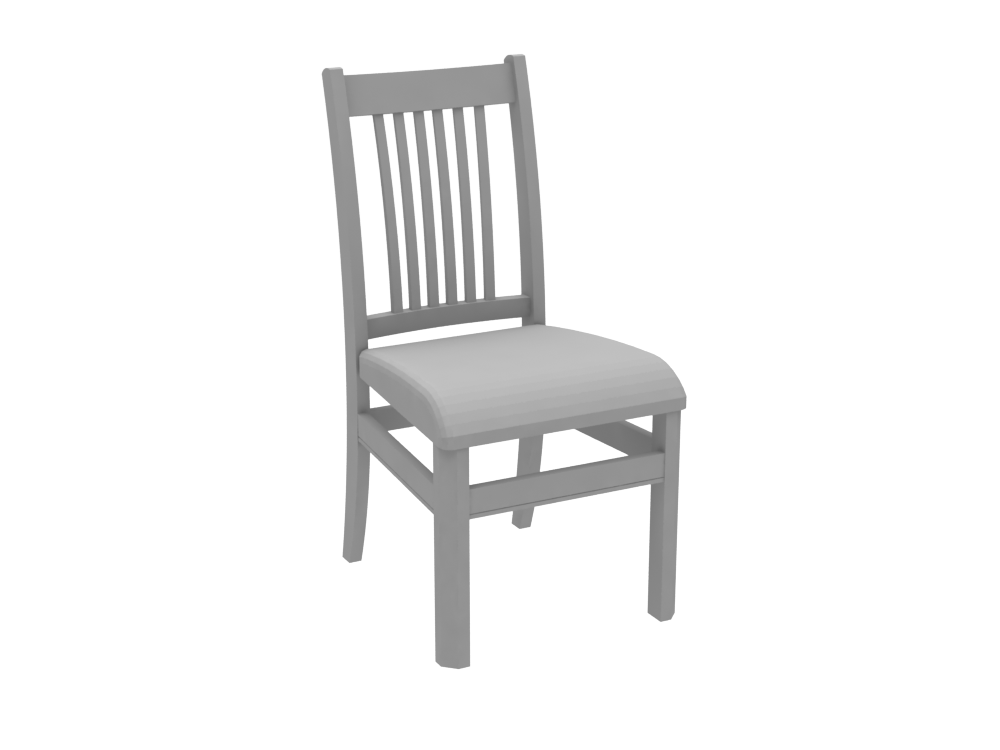 ?
9
[Speaker Notes: I’ll now describe two major technical challenges faced in this problem

The first is the presentation level, tracking topology changes using surface representation is very difficult!

As we saw, volumes are able to do so but we are faced with challenge of preserving the integrity of the shape

The second challenge is deciding on the part correspondence between parts of very different shapes

We need to consider that parts might split, have no equivalent, and are very different in proportions]
Our Solution
Representation
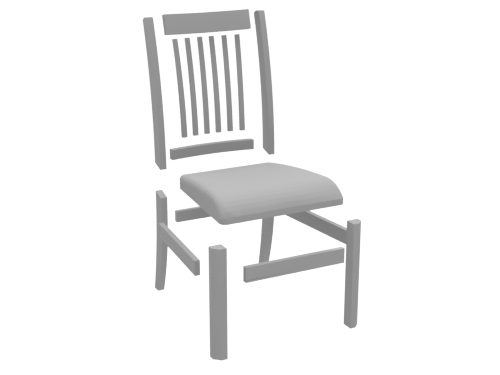 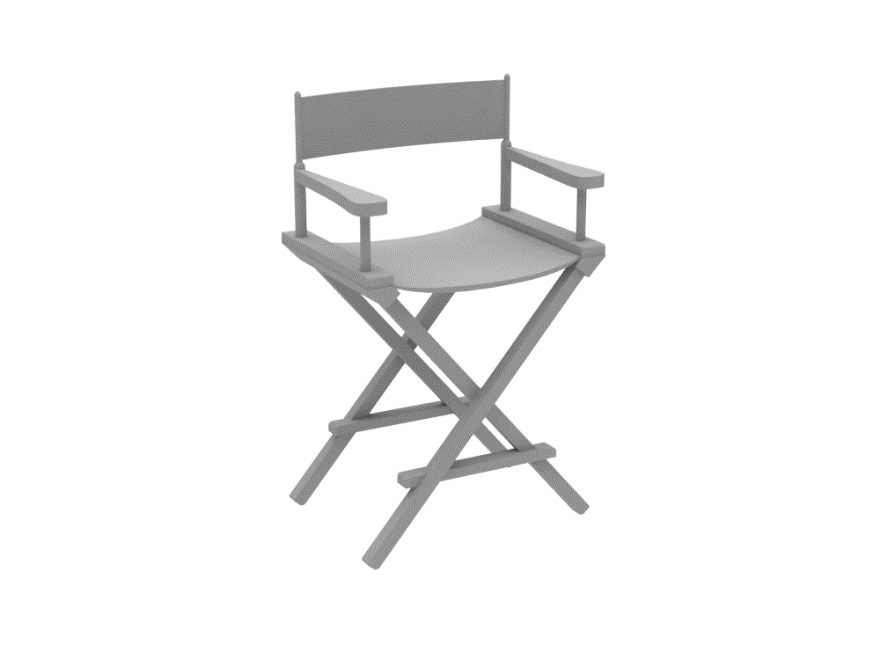 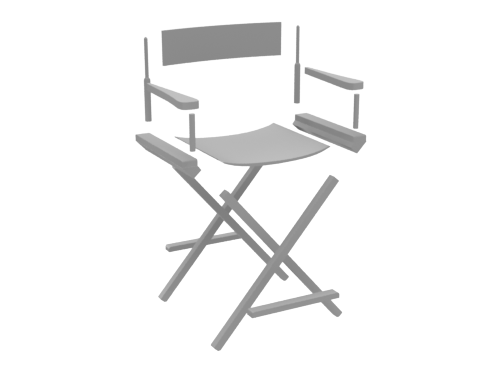 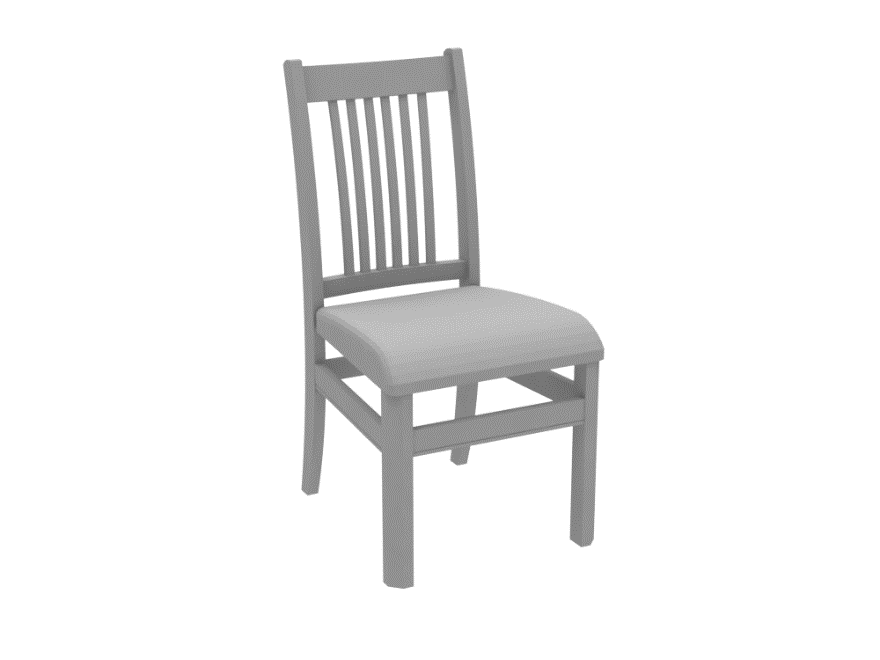 10
[Speaker Notes: So we took a shot at it and came up with this work as a first solution

First we will assume that the inputs are composed of segmented watertight parts]
Our Solution
Representation
Curve + sheet part abstractions – easy to work with!
Topological changes are more straightforward
[Tagliasacchi 12]
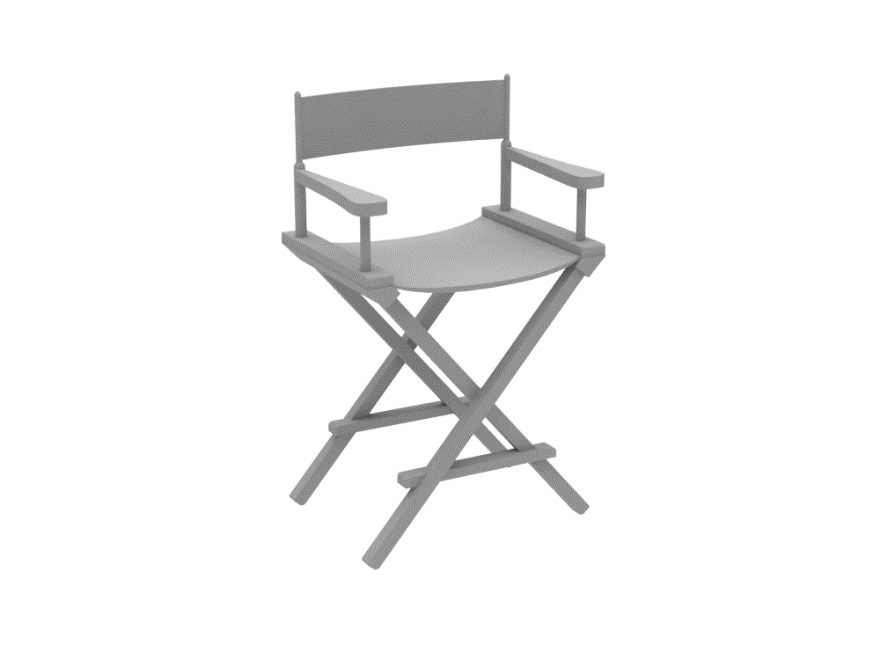 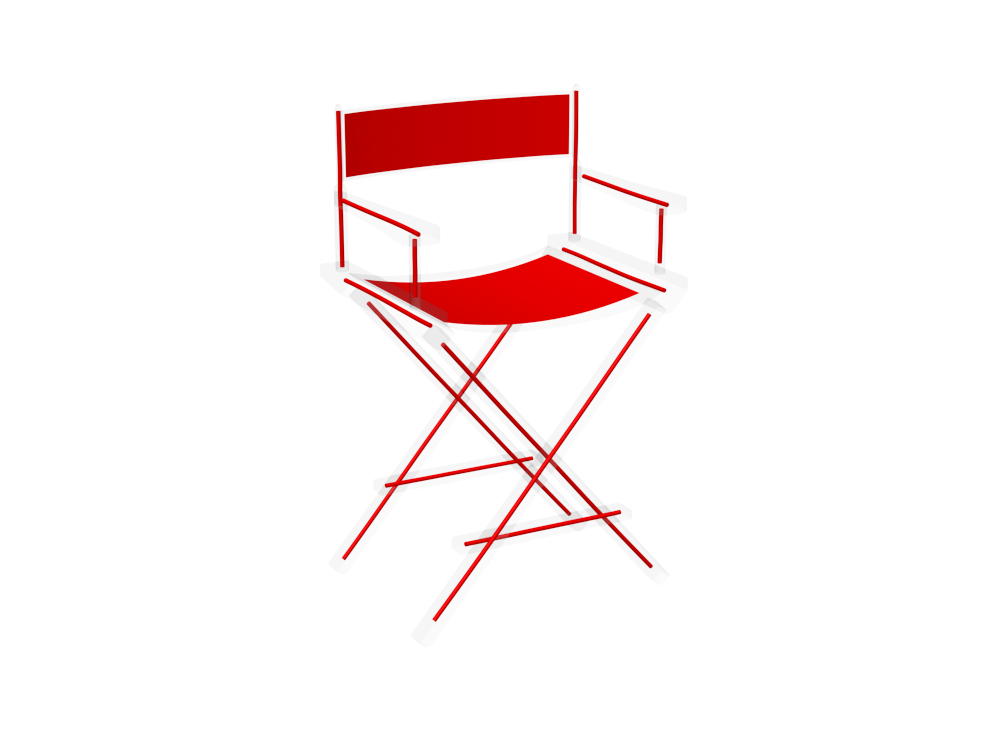 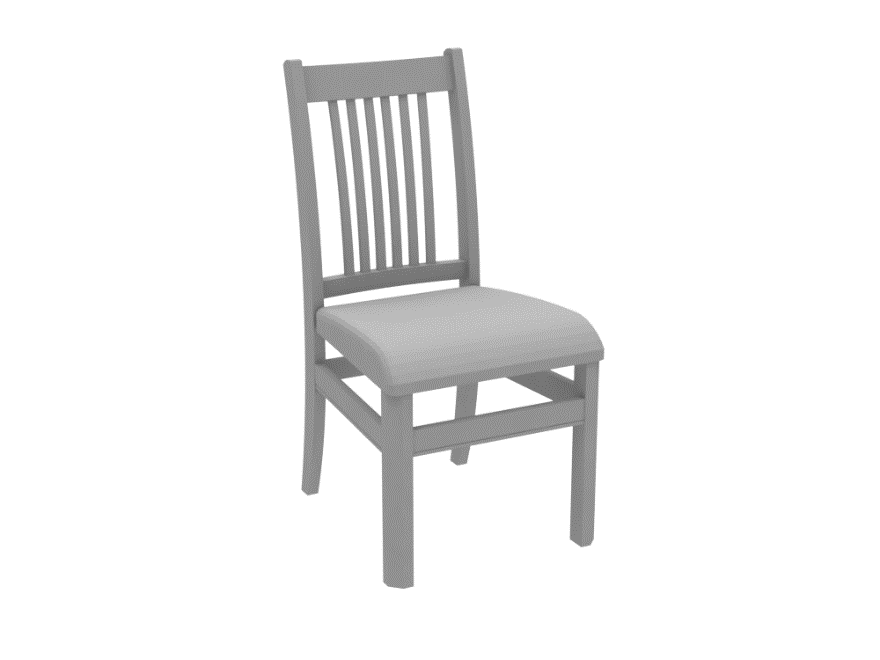 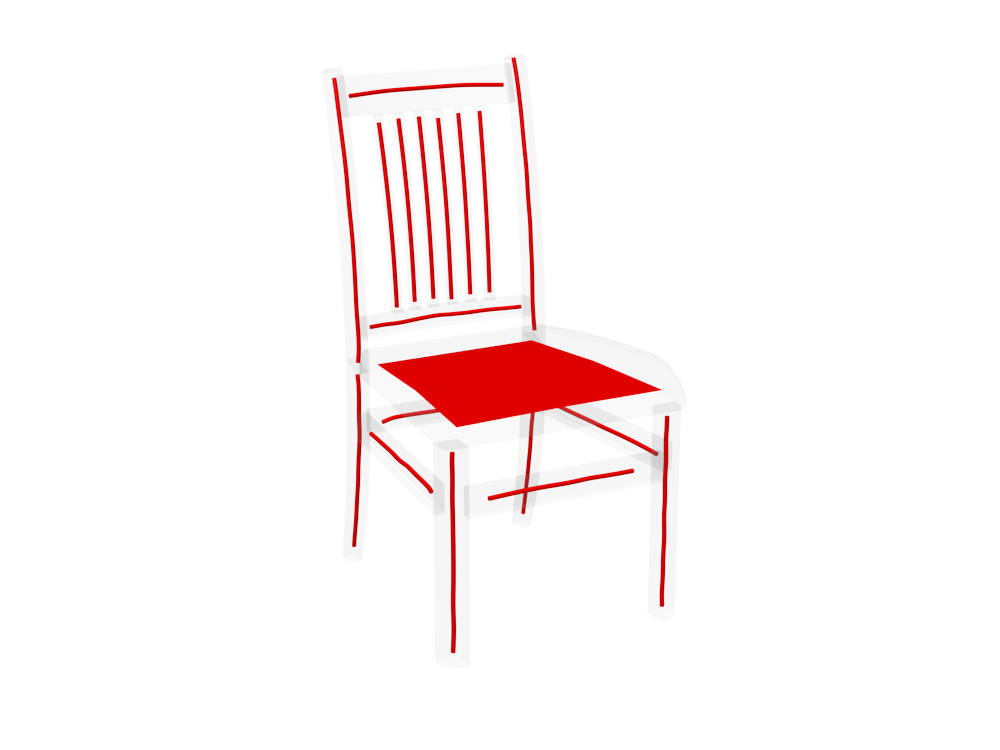 11
[Speaker Notes: The parts are abstracted by fitted curves and sheets resulting from skeletonization

These abstractions have the advantage of
Simplicity to work with as opposed to the original surfaces
Simplify carrying out topological changes 
Simplify the discovery and encoding of part relations]
Our Solution
Representation
Curve + sheet part abstractions – easy to work with!
Topological changes are more straightforward
Correspondence and interpolation
Allow parts to correspond to many or even no other part
Part blending is structure-aware and continuous
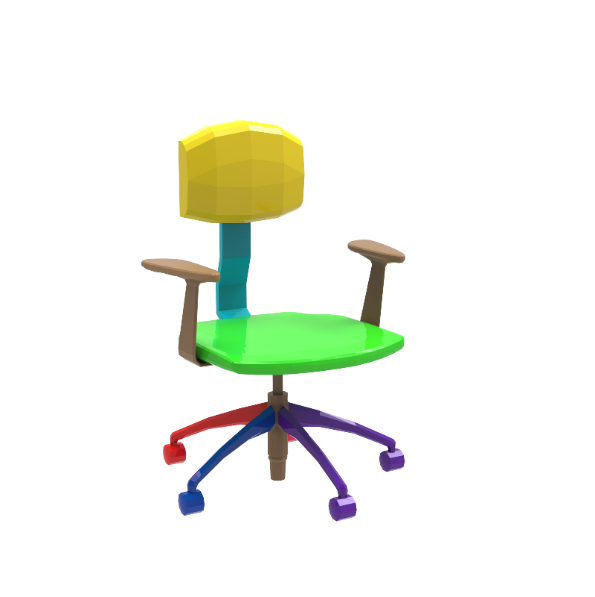 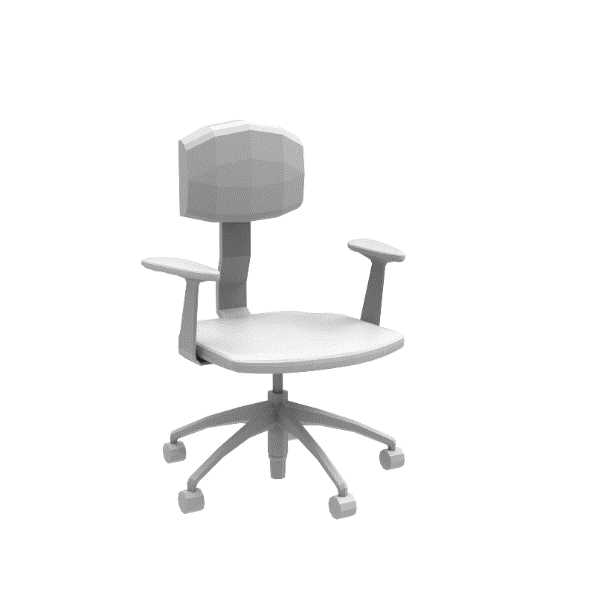 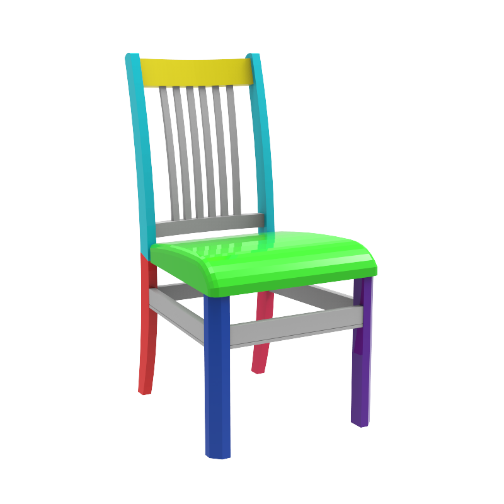 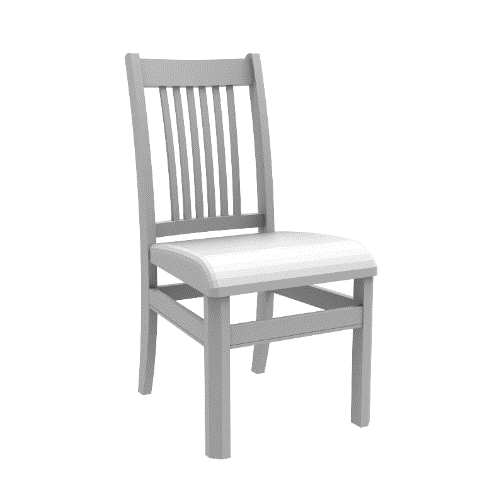 12
[Speaker Notes: For tackling the second challenge  [CLICK!]

we allow different types of part correspondences 

And so parts may or may not have one or more corresponding parts [CLICK!]

[CLICK!] Plus, we apply all our per-part blending operations in a continuous manner. This lets us explore variability while helping preserve part relations during the entire blend]
Our Solution
topology changes!!
Continuous shape blending
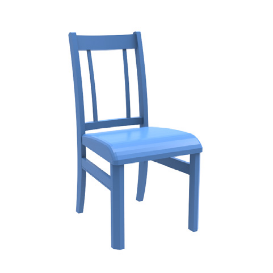 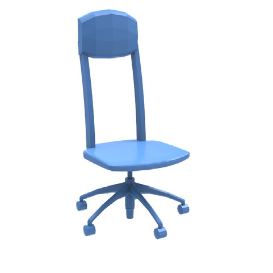 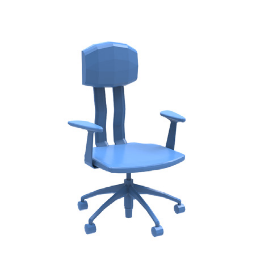 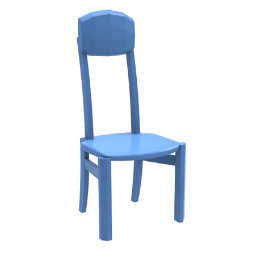 …
…
…
…
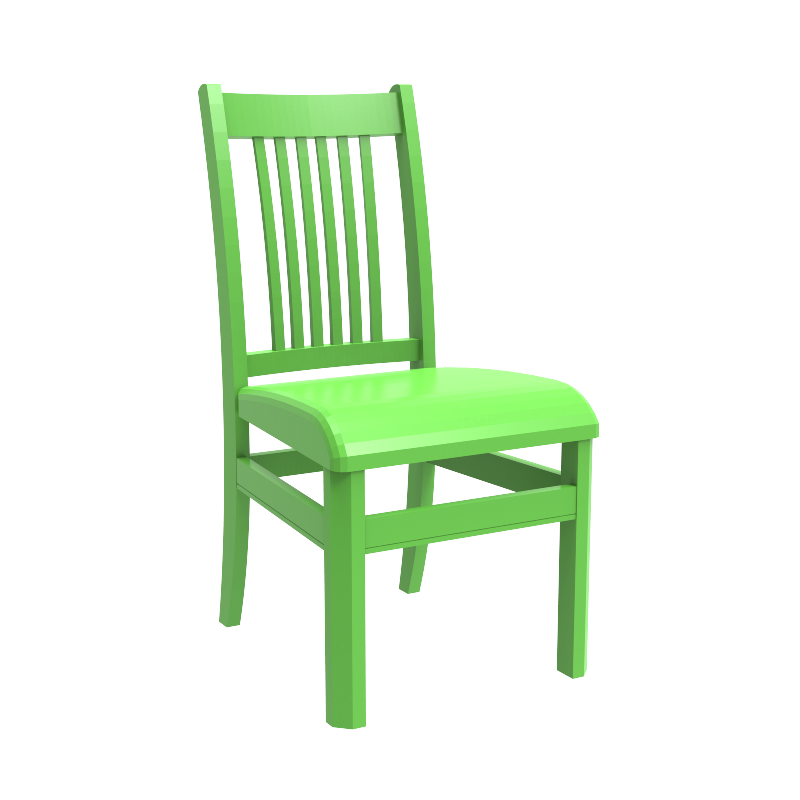 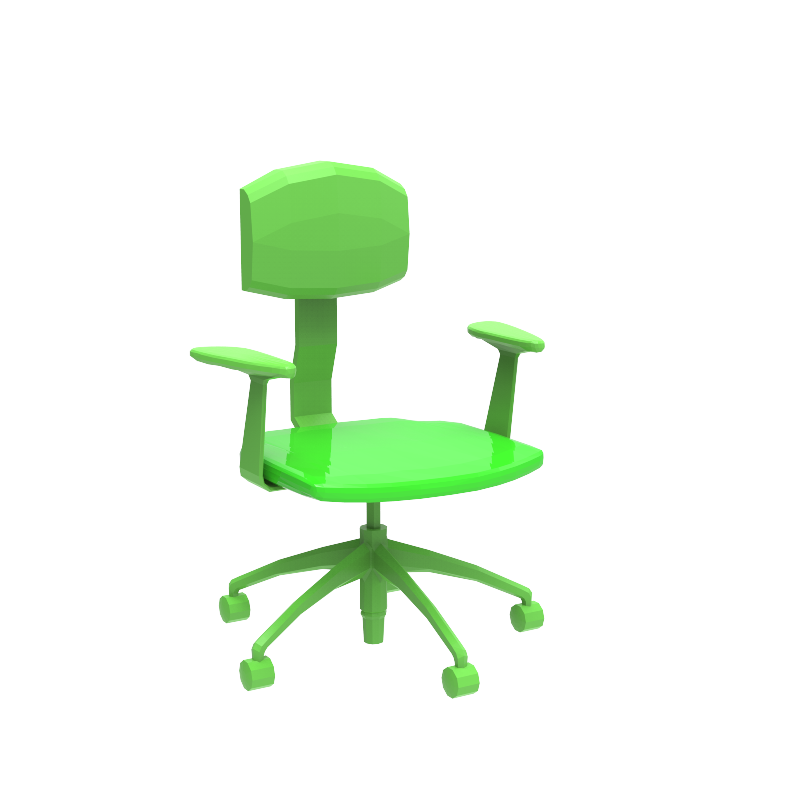 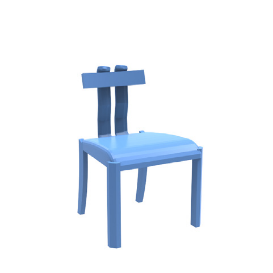 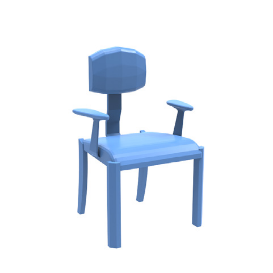 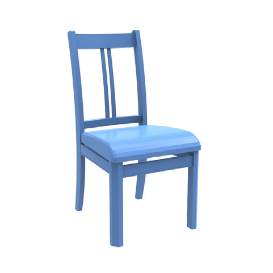 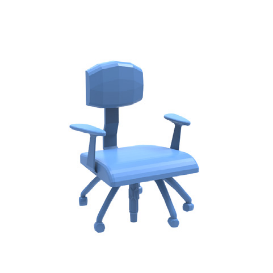 …
…
…
…
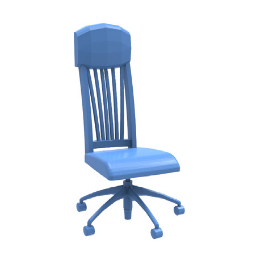 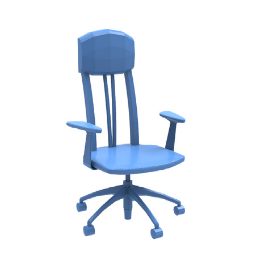 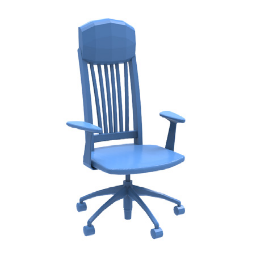 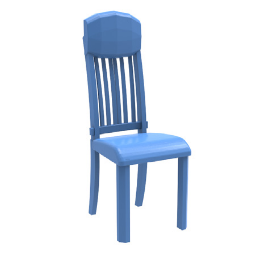 …
…
…
…
novel shapes!
13
[Speaker Notes: Following these main ideas, our solution can generate a large number of continuous blending transformations

This results in interesting [CLICK!]  topology changes and helps users discover  [CLICK!]  novel shapes as seen here]
Pipeline
one-to-none
one-to-many
one-to-one
Define part correspondences
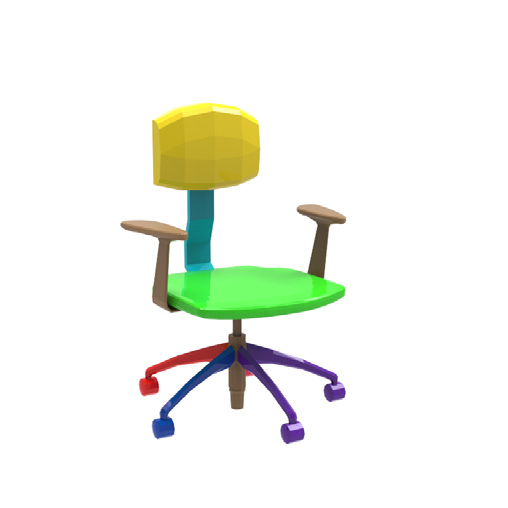 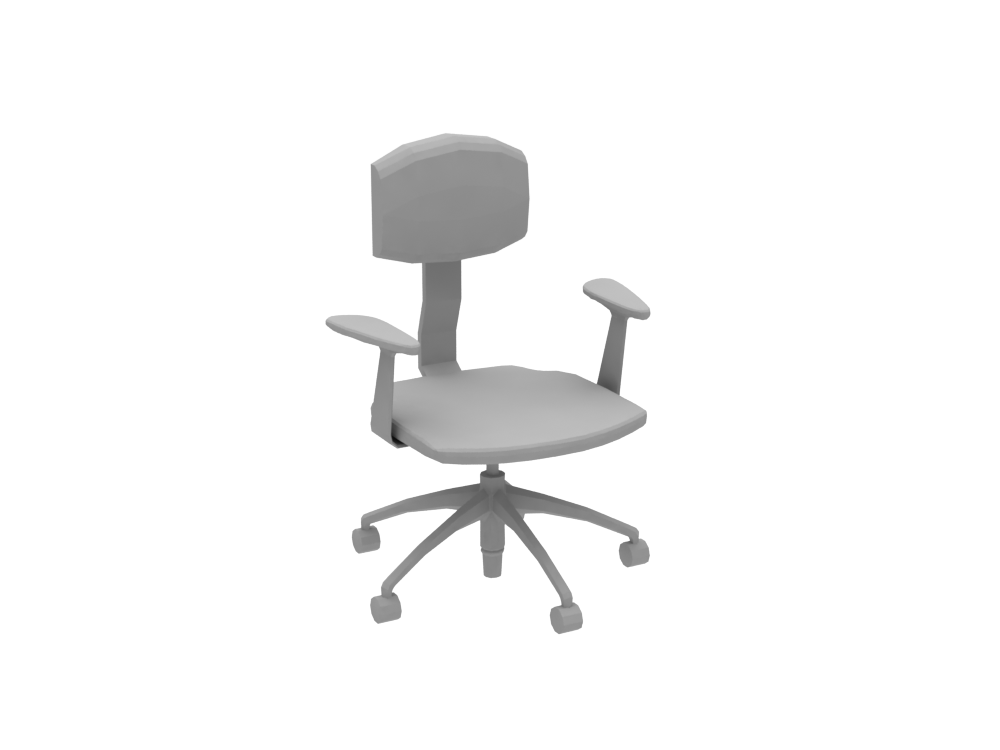 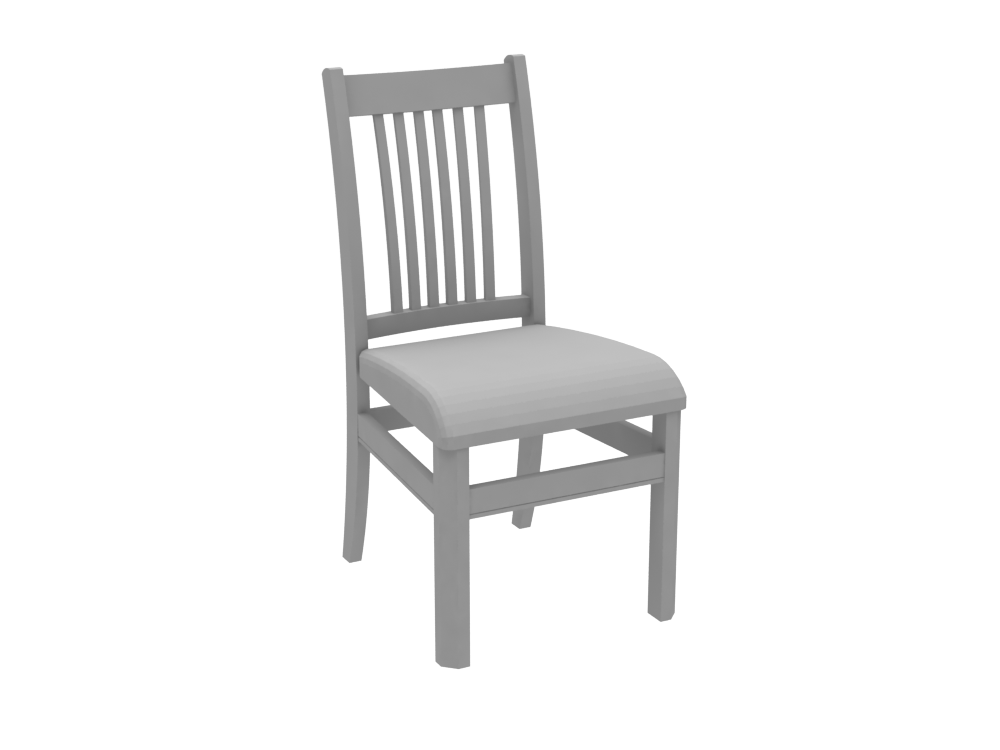 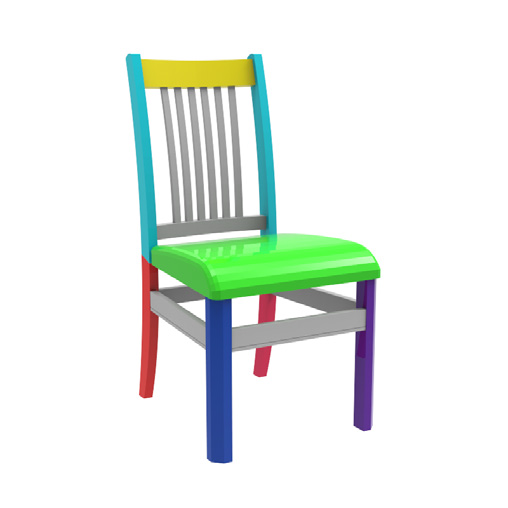 [Speaker Notes: There are three major steps in our pipeline. 

The first is defining part correspondences. We allow three types of correspondences: 
one-to-one shown here for the backs
one-to-many as seen here for the vertical bars in blue
and for parts with no equivalent we define one-to-none or in this case many-to-none for the two armrest parts]
Pipeline
Define part correspondences
Generate blending paths
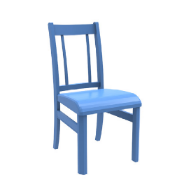 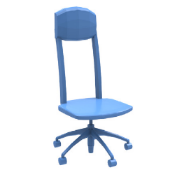 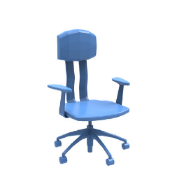 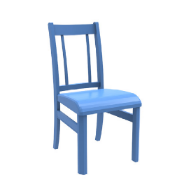 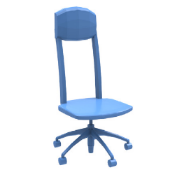 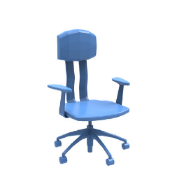 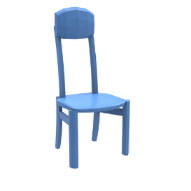 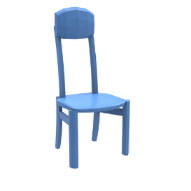 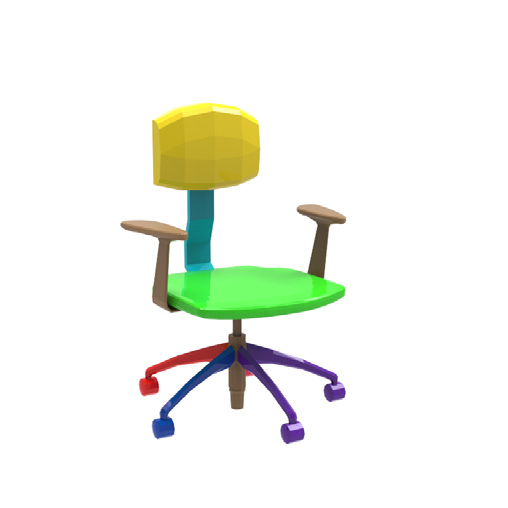 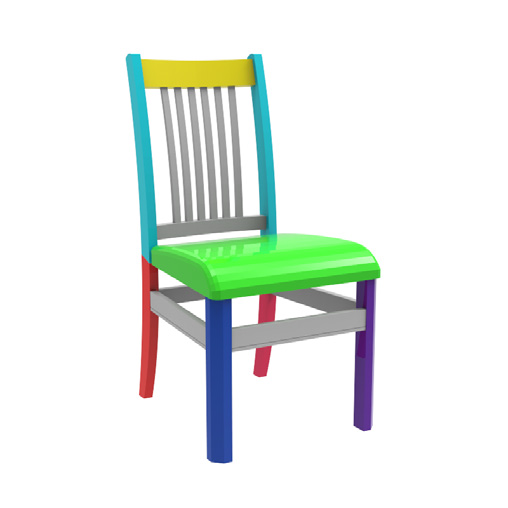 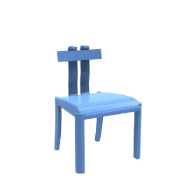 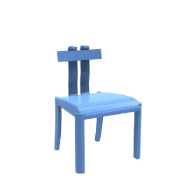 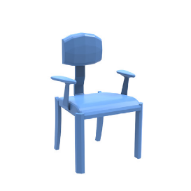 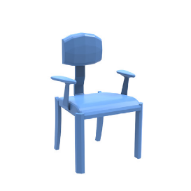 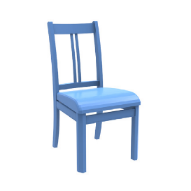 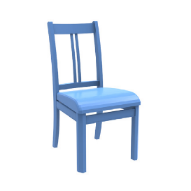 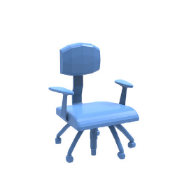 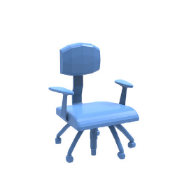 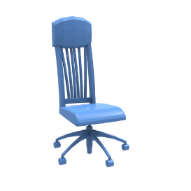 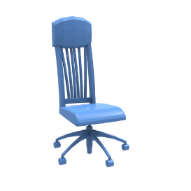 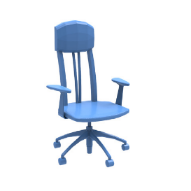 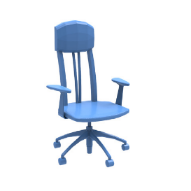 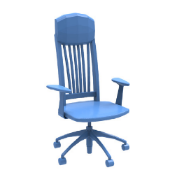 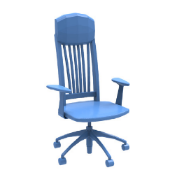 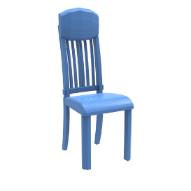 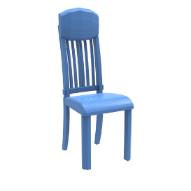 15
[Speaker Notes: With the defined correspondences we now generate many sets of blending paths that transform the different parts of one shape to the other

Which is done by changing the ordering of the defined blending operations on each part]
Pipeline
Define part correspondences
Generate blending paths
Filter clearly implausible results
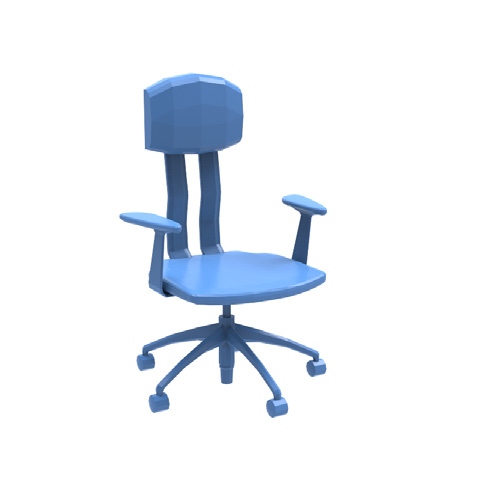 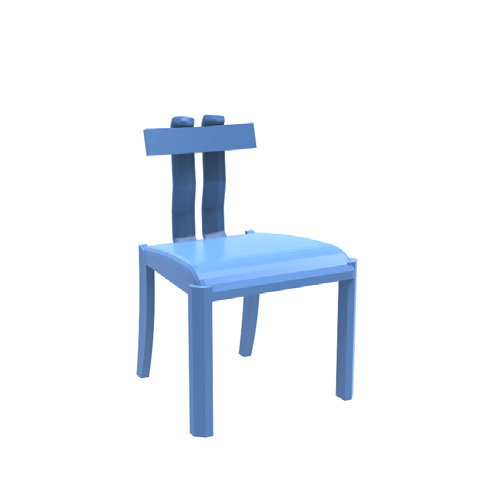 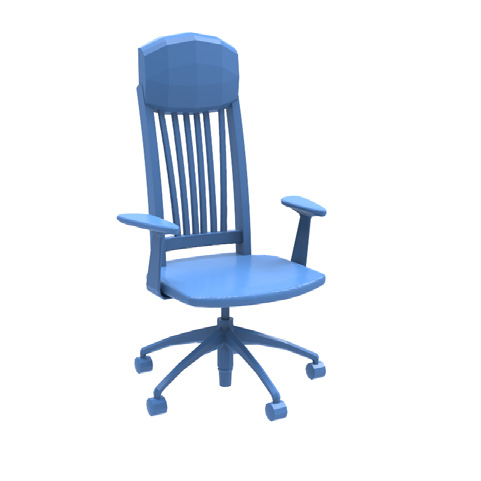 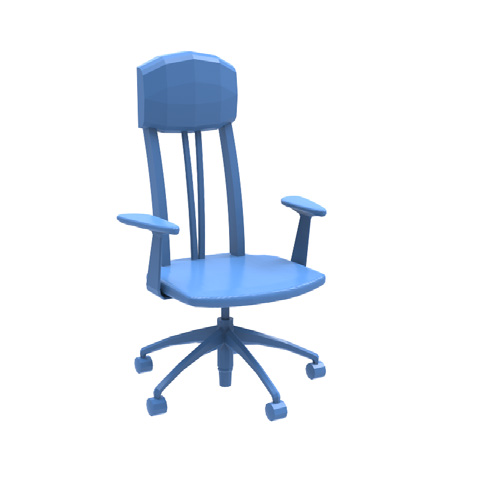 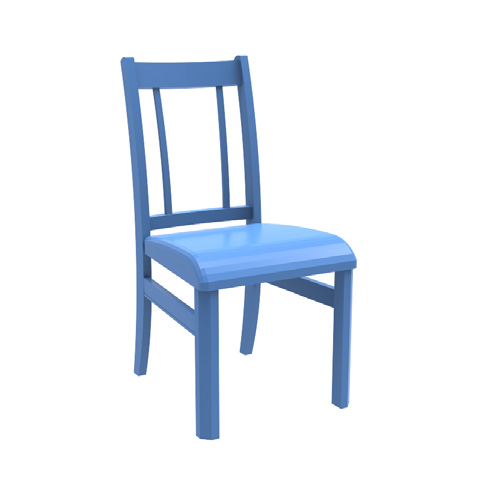 16
[Speaker Notes: The last step is a basic filtering step [CLICK!] that discards clearly implausible results]
Blending Operations
Each part is assigned an operation
Continuous transformation from source to target
Related to the type of assigned correspondences
SHRINK
SPLIT
MERGE
MORPH
GROW
17
[Speaker Notes: Our blending process is carried out as a set of blending operations

Each part is assigned a blending operation

Continuous transformation from source to target

They are related to the assigned correspondences

The operations include : morphing, growing, shrinking, splitting, and merging]
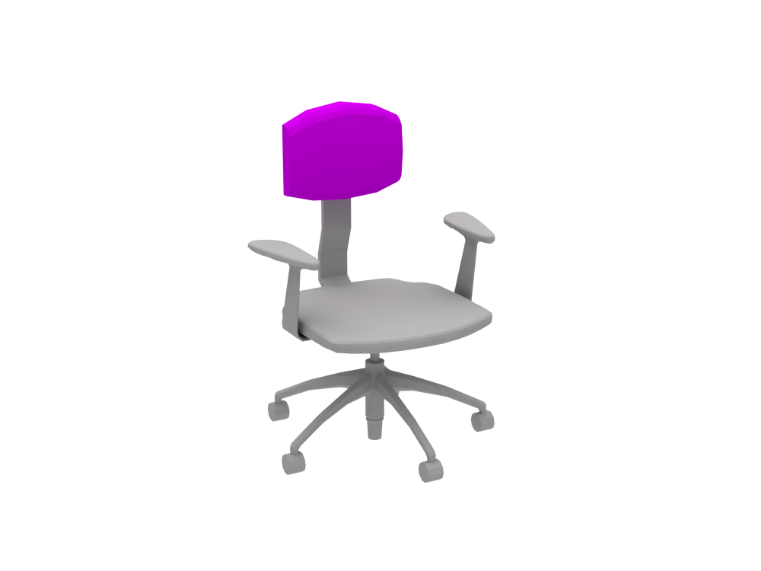 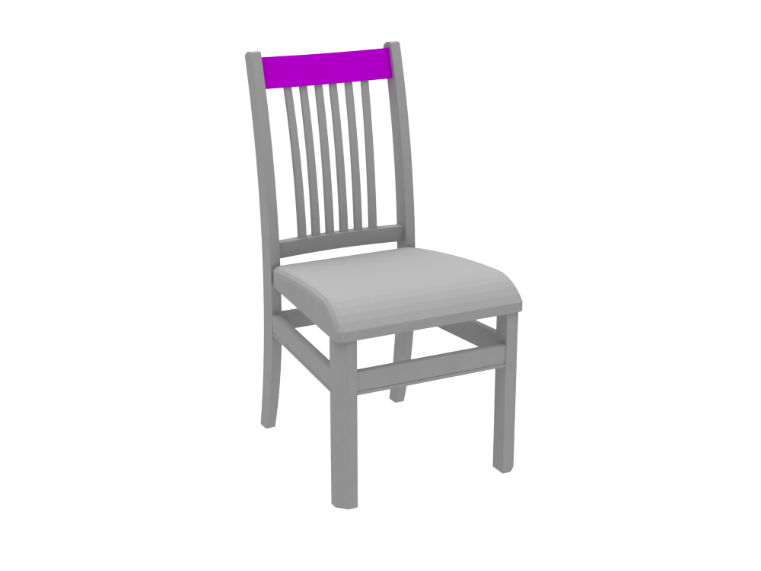 Blending Operations
One-to-one:  morphing
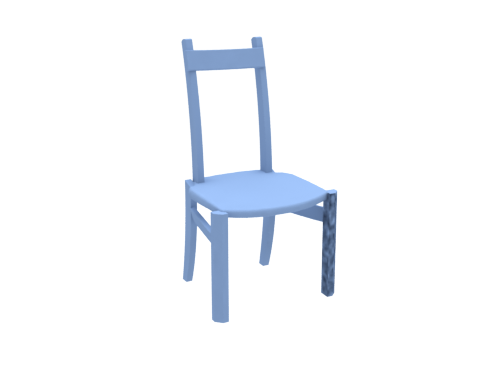 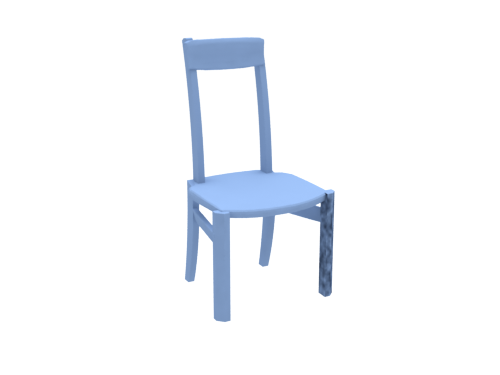 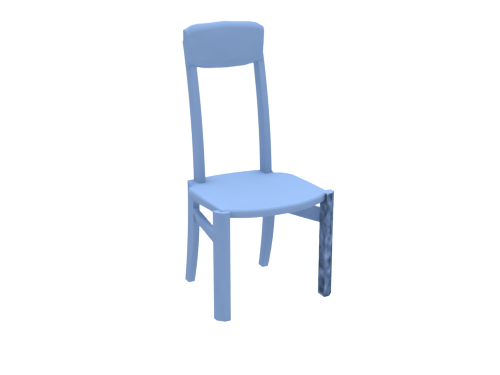 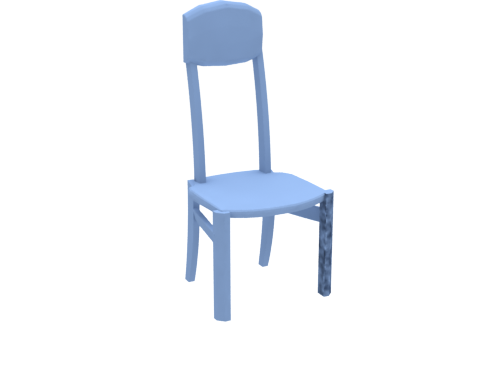 18
[Speaker Notes: The blending operations [CLICK!] include part morphing, [CLICK!] for one-to-one correspondences]
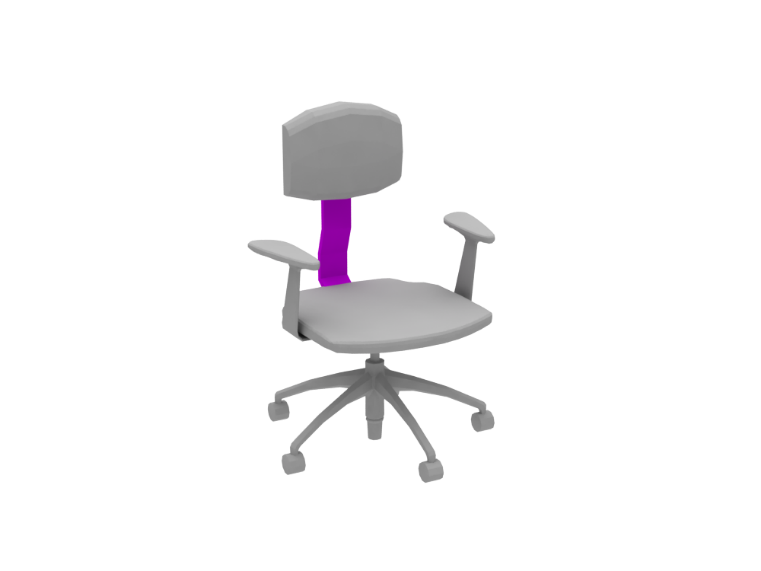 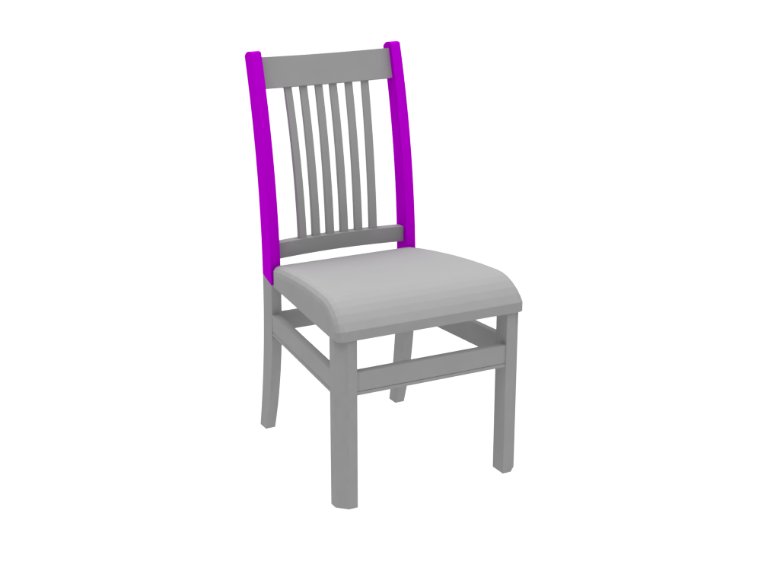 Blending Operations
One-to-many:  splitting / merging
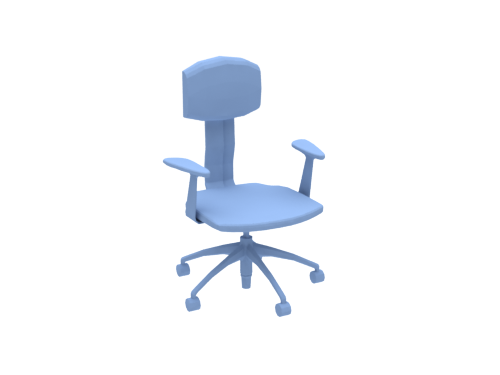 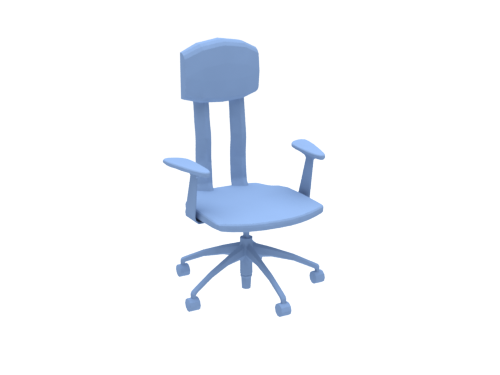 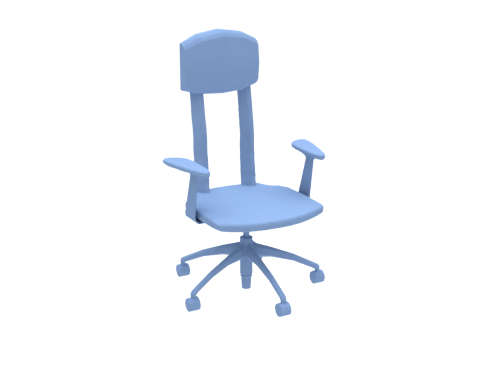 19
[Speaker Notes: Part splitting or merging  [CLICK!]  for one-to-many correspondences, applied here to the back vertical bars]
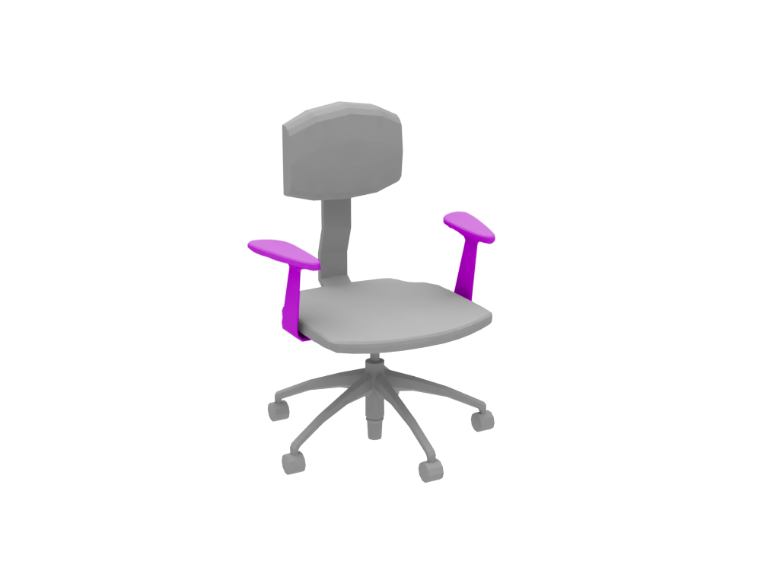 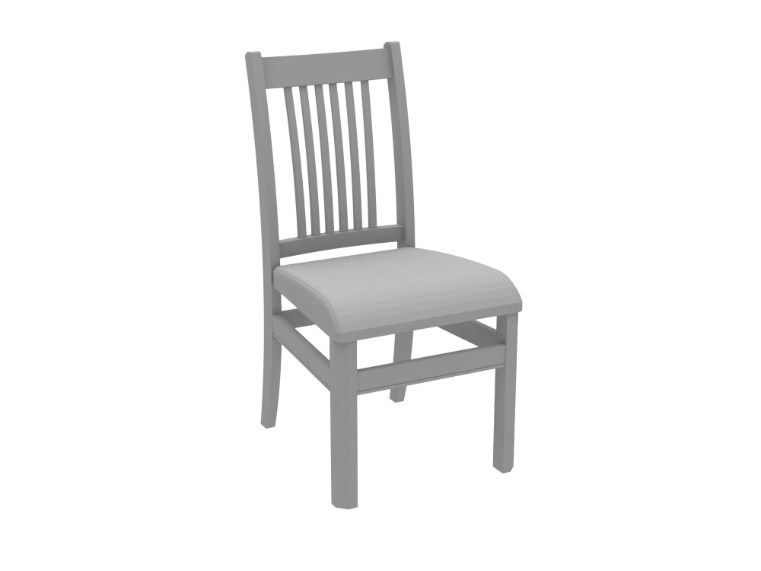 Blending Operations
One-to-none:  shrinking / growing
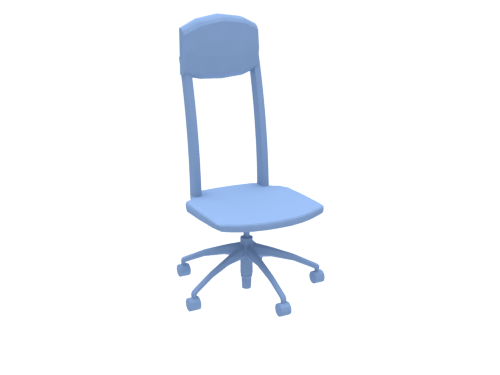 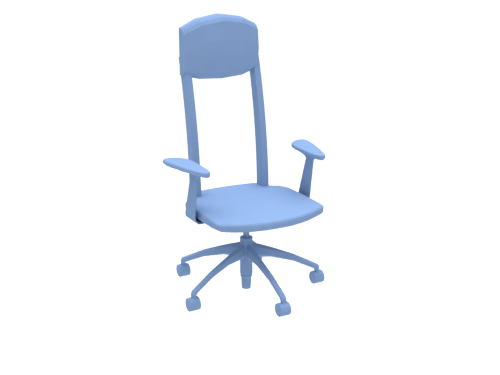 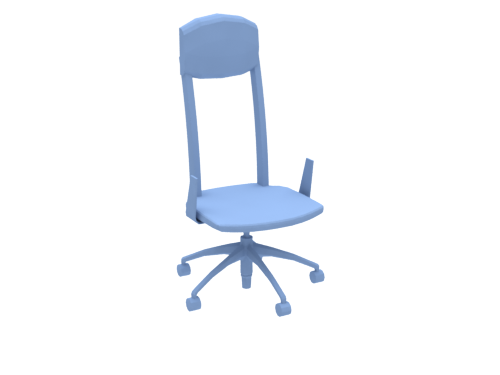 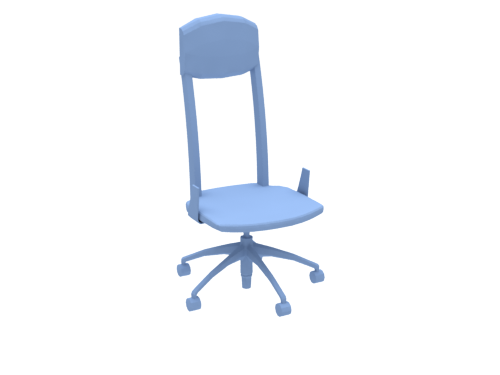 20
[Speaker Notes: and part growing or shrinking for parts on one shape that do not have a compatible equivalent on the other]
Blending Paths
Blending path – a permutation of the set of blending operations
Variability in blending by reordering
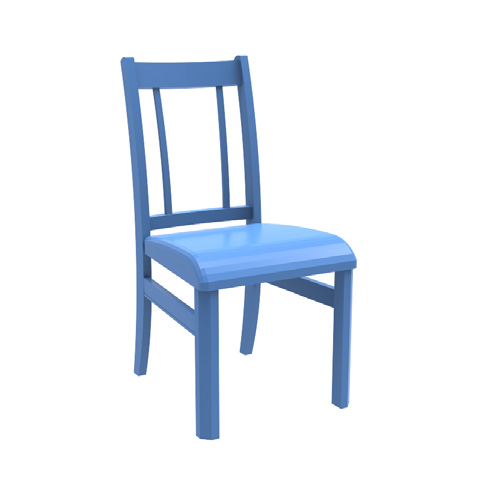 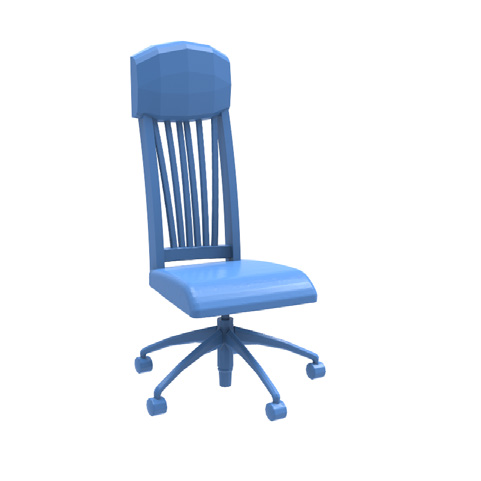 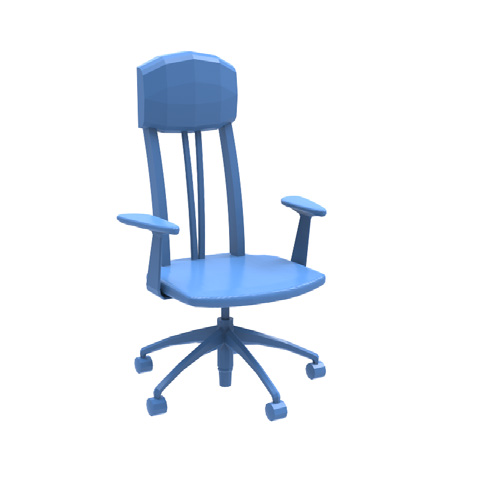 21
[Speaker Notes: A blending path is a permutation of the set of blending operations assigned

The variability of the generated paths is a result of the reordering of the blending operations]
Structure Preservation
Operations are applied with structure in mind
Symmetry relations, local and global
Part contacts
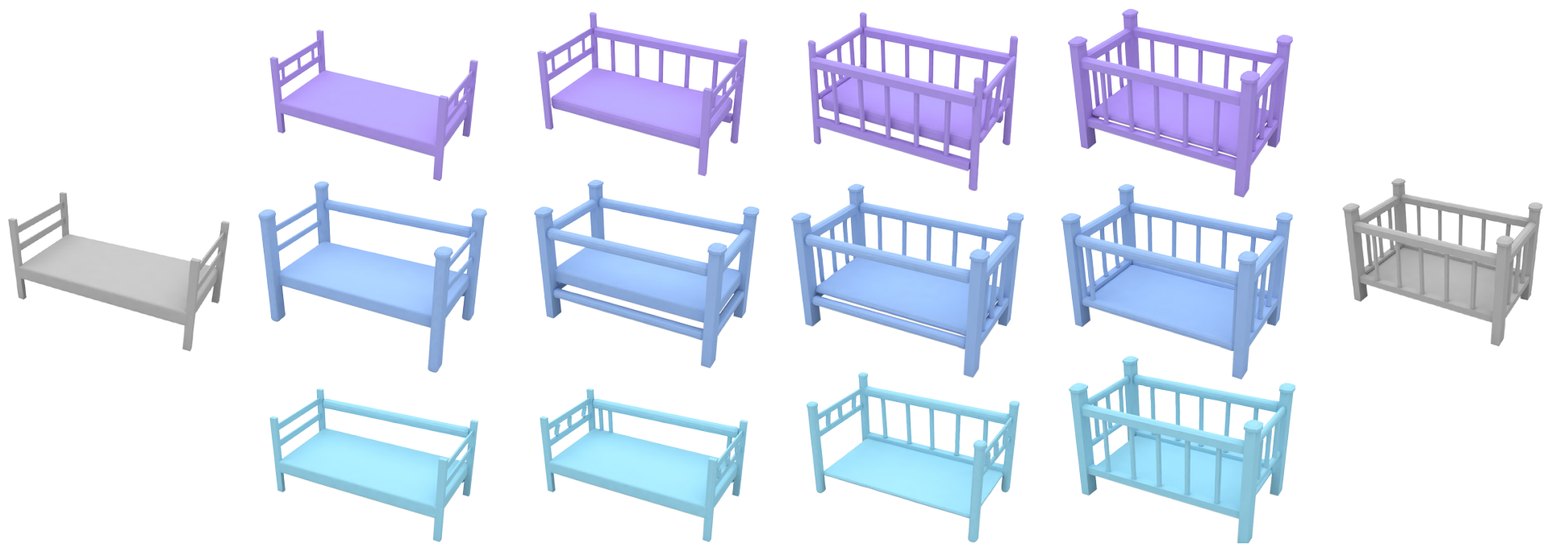 22
[Speaker Notes: Each path executes the blending operations while keeping the original structural relations in mind

These relations include symmetry both local and global, and part contacts

We can see that the side parts of the beds are changing together which preserves global symmetry]
Filtering
Filter out obviously bad results
Global reflection symmetry
Part group symmetry
Part connectivity

Purely geometric..
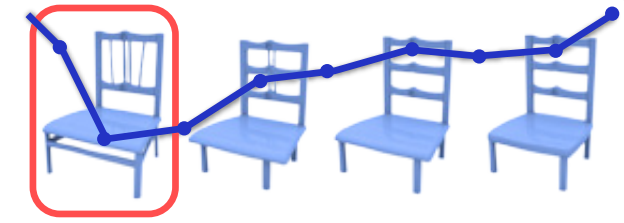 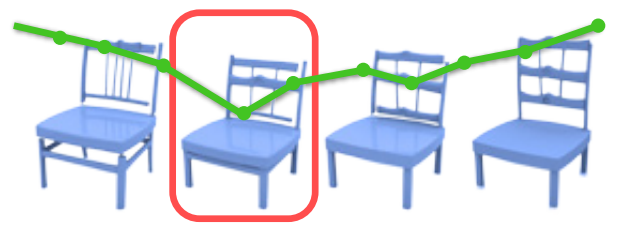 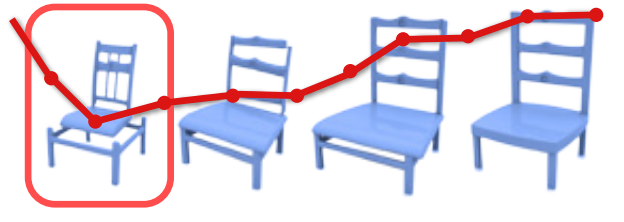 23
[Speaker Notes: the input pairs do not necessarily share the general structure, so it is likely that we produce implausible shapes 

And so we apply a filtering that is based on measuring the extent of preserved global and local relations, including symmetry relations and part contact

This filtering is purely geometrical, it does not guarantee good plausibility nor it is useful to discover interesting new shapes

These things are still limited to human judgment]
Exploratory Modeling Tool
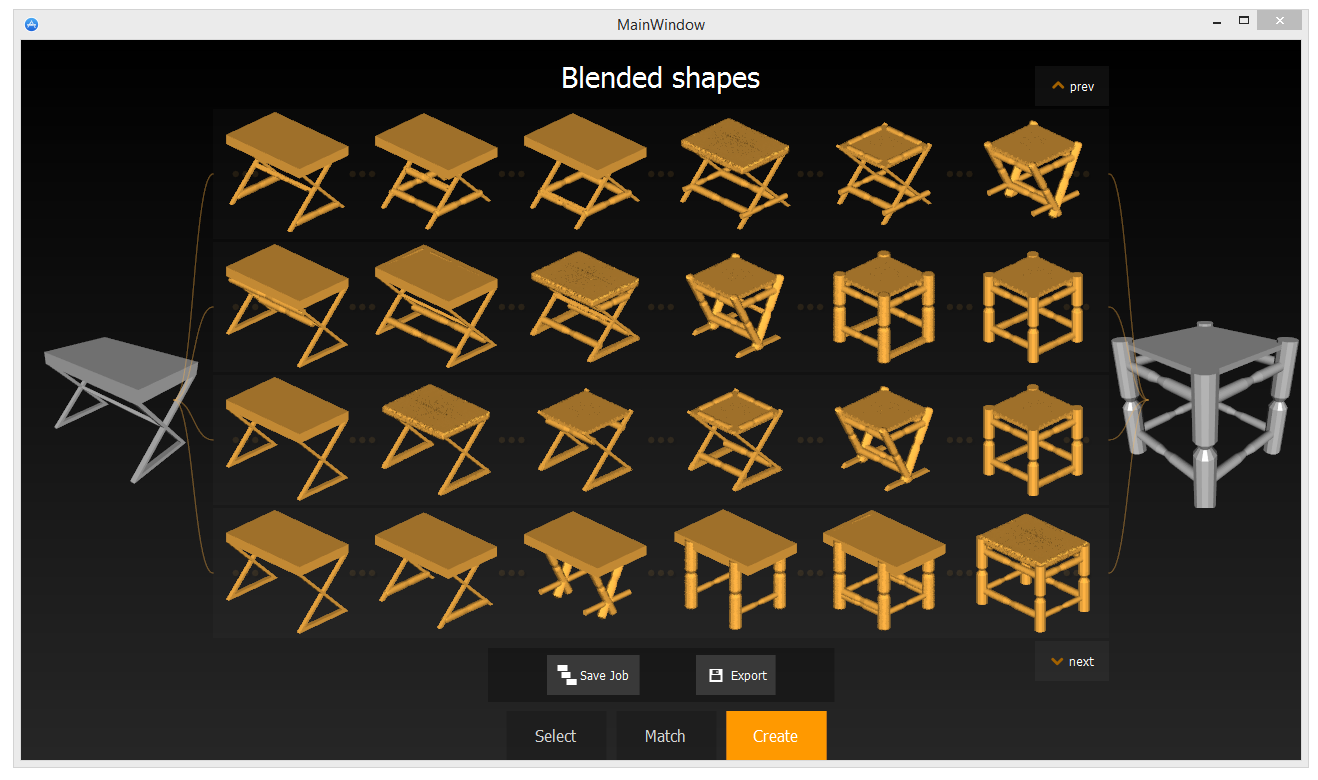 FAST!
Intuitive!
Code available!
24
[Speaker Notes: And so we developed an intuitive exploratory tool that facilitate the creation of new shapes through our topology changing blending process   [CLICK!]

The tool is very intuitive to use and it is quite fast!]
Exploratory Modeling Tool
25
[Speaker Notes: Our tool makes it easier for users to navigate the space of possible in betweens
The user starts by selecting a pair of input shapes from a dataset
A correspondence is computed automatically at first, and typically a couple of mouse clicks are needed to correct invalid correspondences
The tool then generates many blending paths and sample a few representative in-betweens of each path
Users can explore the continuous paths by clicking between two consecutive in-betweens as we see here
The synthesis process is quite efficient and can be computed in parallel
A typical blending session with shapes having around 12 parts, would need less than 10 seconds 
In-betweens are readily available for subsequent shape blending as seen with this synthesized table model]
Exploratory Modeling Tool
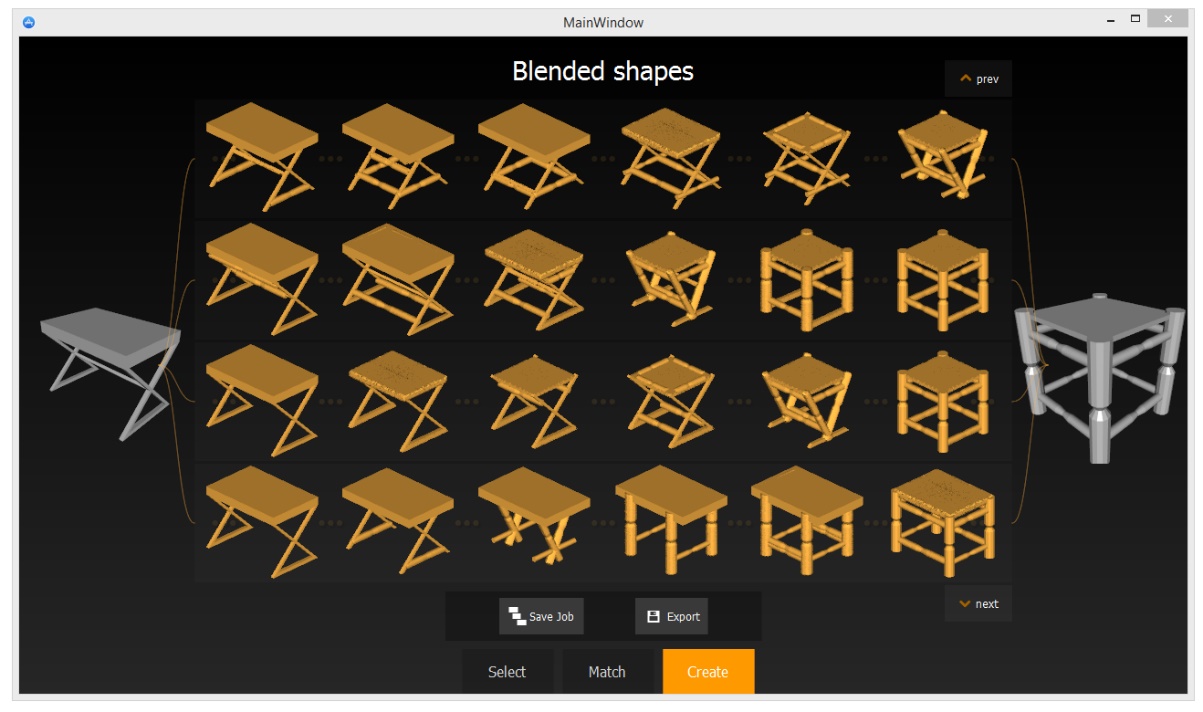 Source code + demo + data
gruvi.cs.sfu.ca/project/topo
26
Results
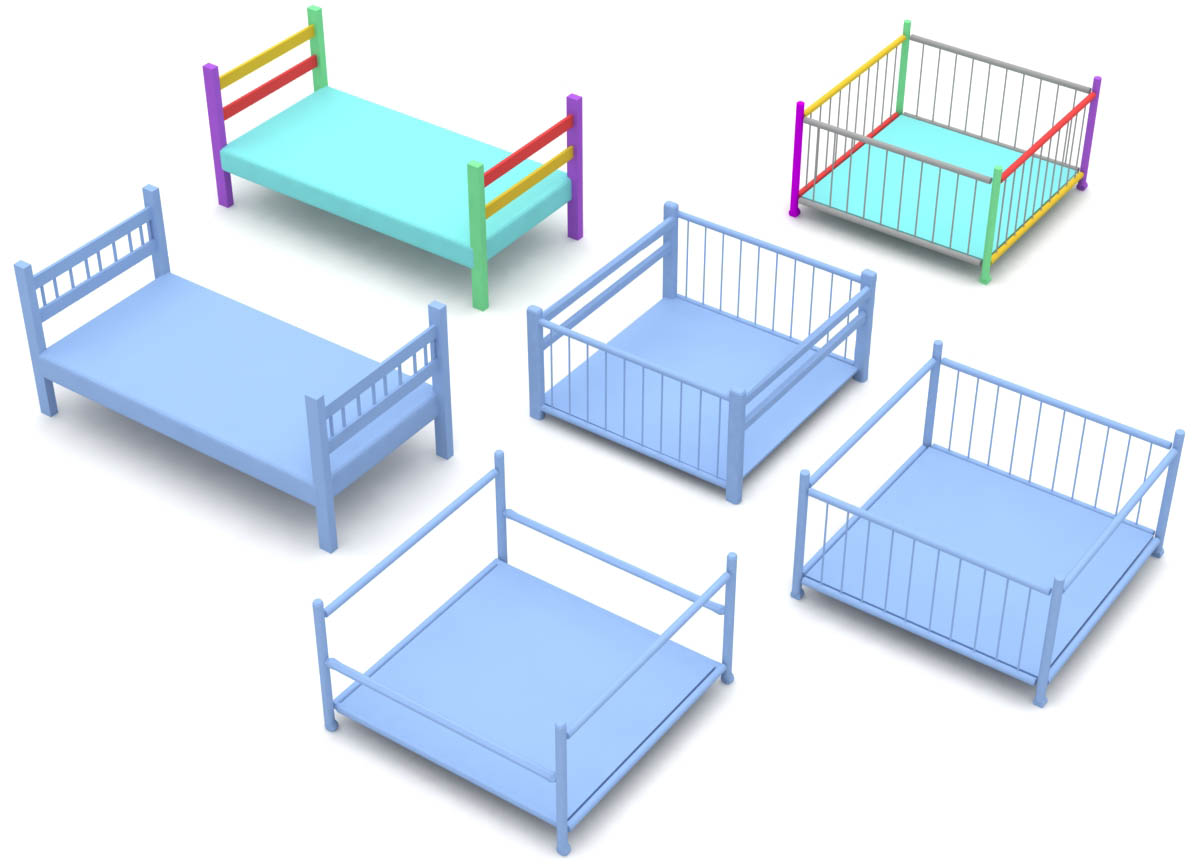 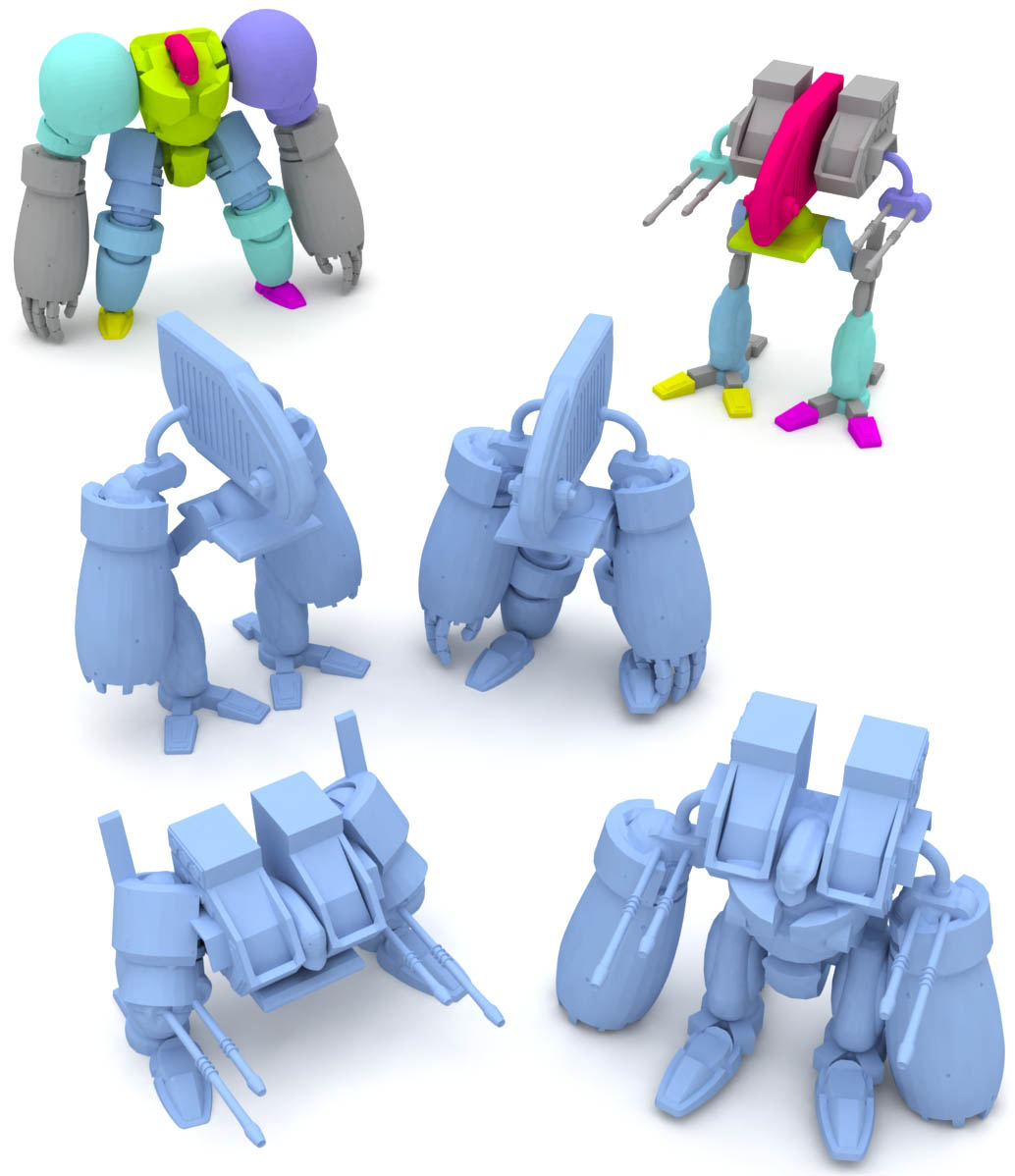 27
[Speaker Notes: We can see some of the generated in-betweens are similar to ones generated via part replacement, as in some of robot models

While other shapes are simply not possible without the blending of both the geometry and connectivity of the parts as seen in these beds]
Results
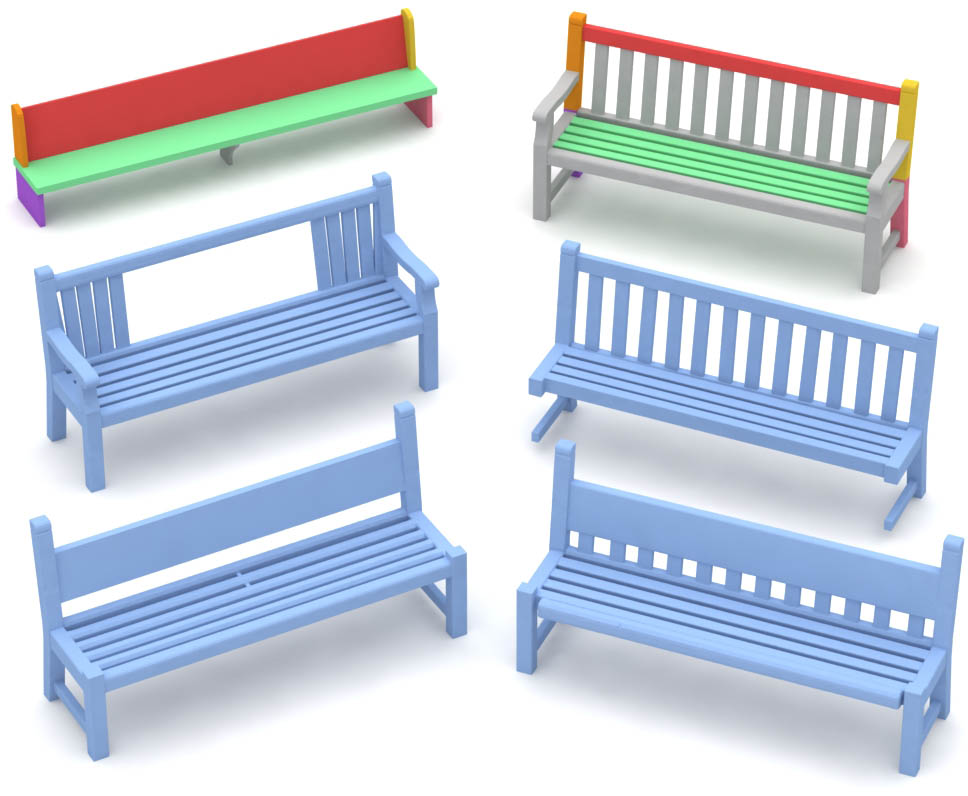 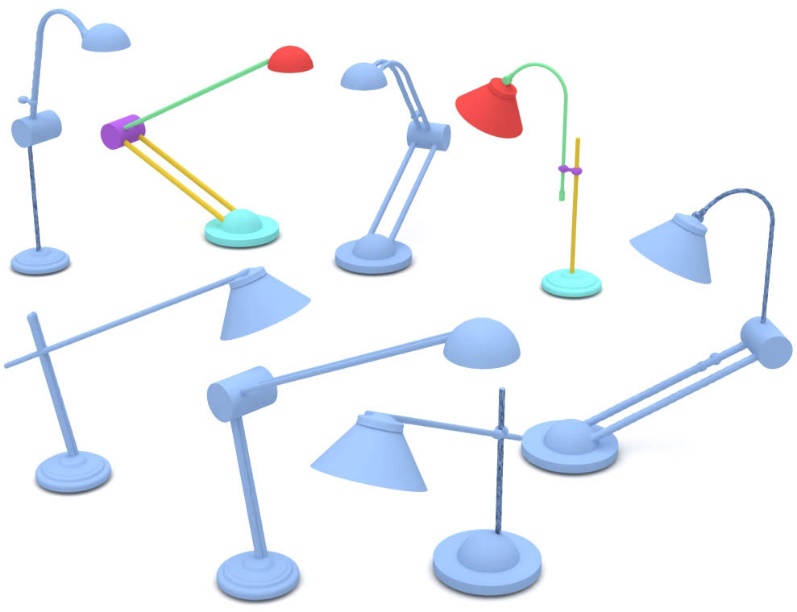 28
[Speaker Notes: Here we see blending of a pair of bench models and desk lamps]
Results
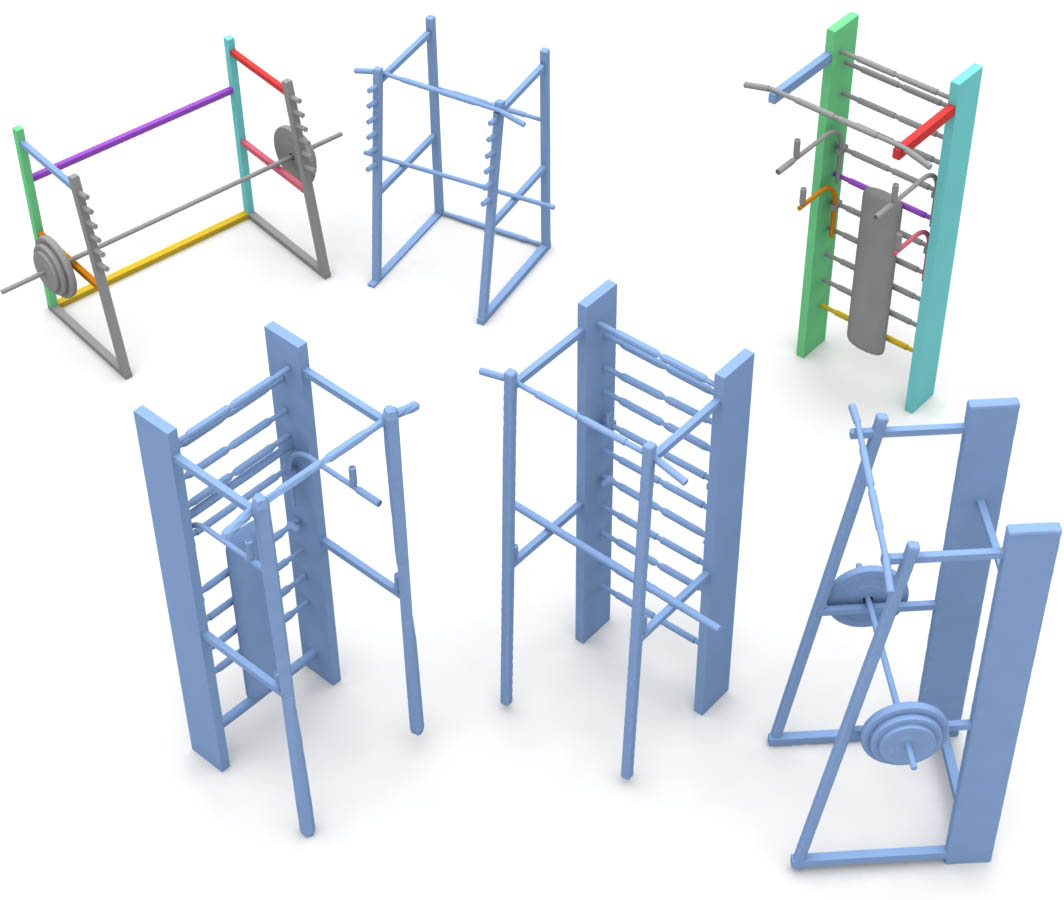 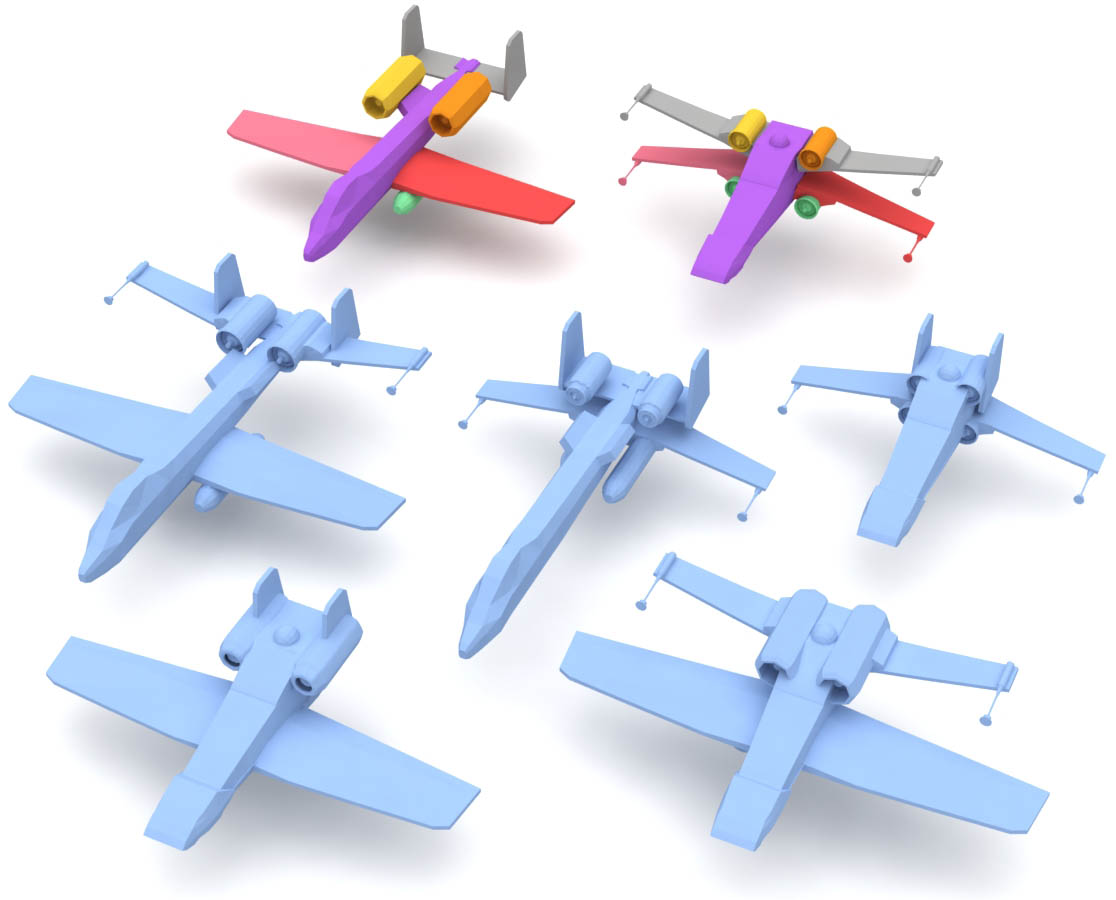 Kitbashing !
29
[Speaker Notes: Here are models that are not related to chairs!

I’ve had some feedback about how are method might be useful in the kitbashing community]
Evaluation
Part replacement  vs.  continuous blending
[ours]  [set evolution]
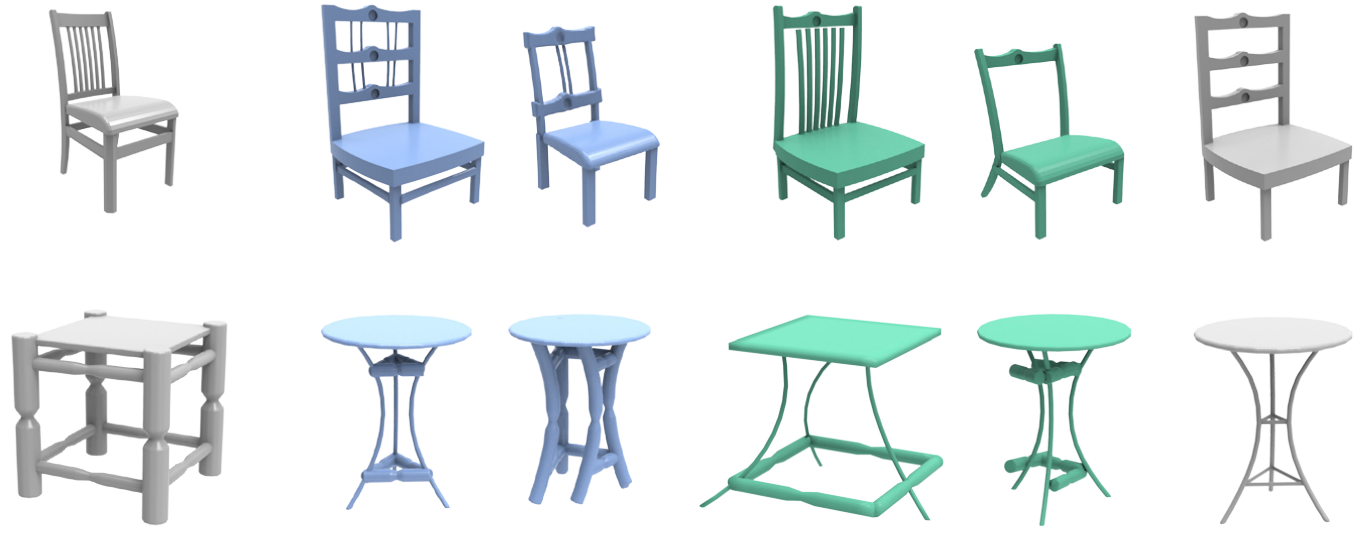 30
[Speaker Notes: [CLICK!] It’s tough to fairly evaluate our approach with existing discrete shape creation by part recombination [CLICK!]

So what we did is try to evaluate the quality and variability of the produced outputs, and here is an example that shows that continuous blending can generate a bit more variable and natural in-betweens]
Evaluation
Volumetric morphing  vs. continuous blending
[ours]  [volume morphing]
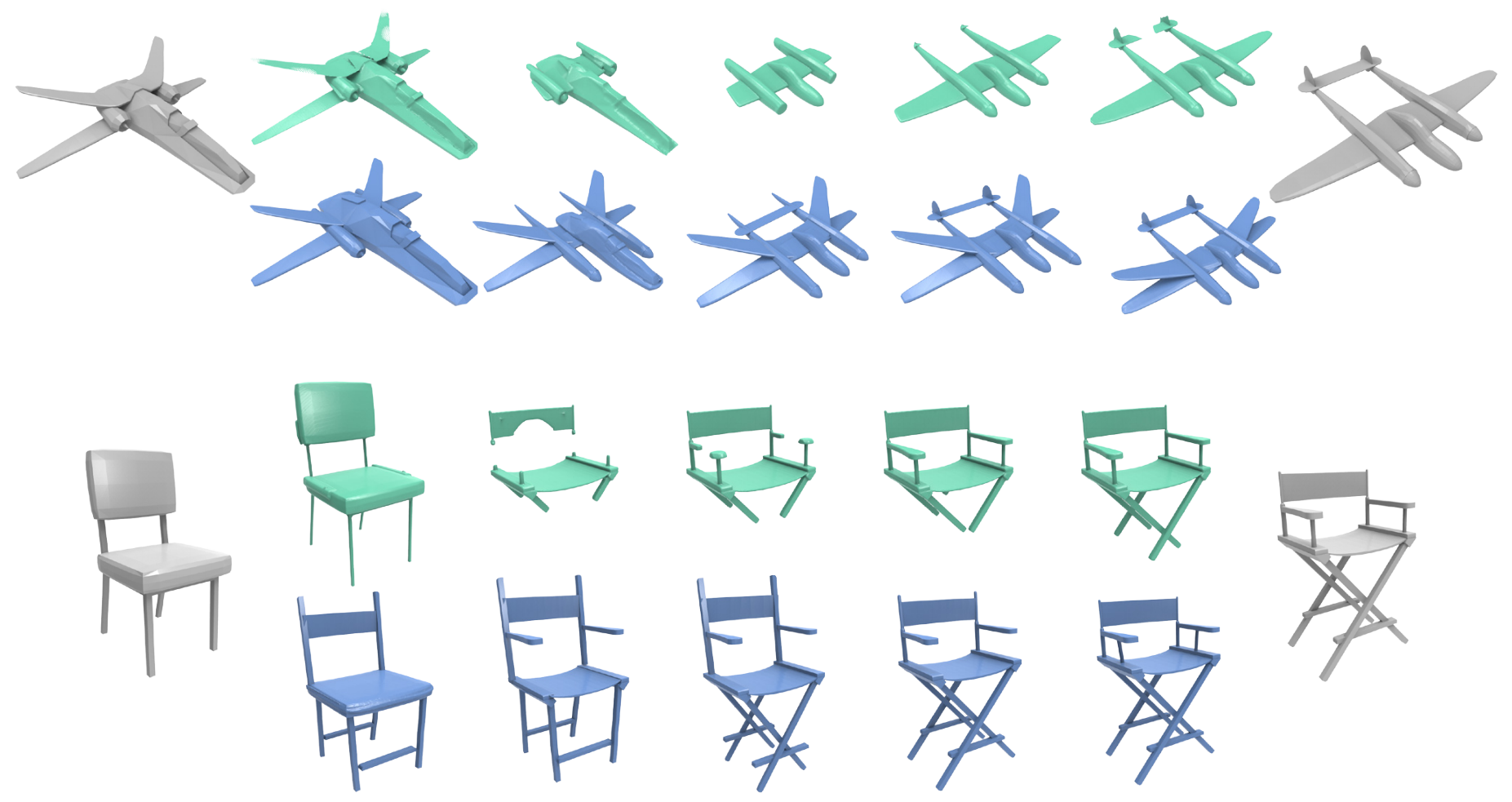 31
[Speaker Notes: And coming back to volumetric approaches, we noted how results can be broken and parts distorted when blending structured objects

We can see how our blending, shown in blue, produces more plausible results]
Evaluation
Volumetric morphing  vs. continuous blending
[ours]  [volume morphing]
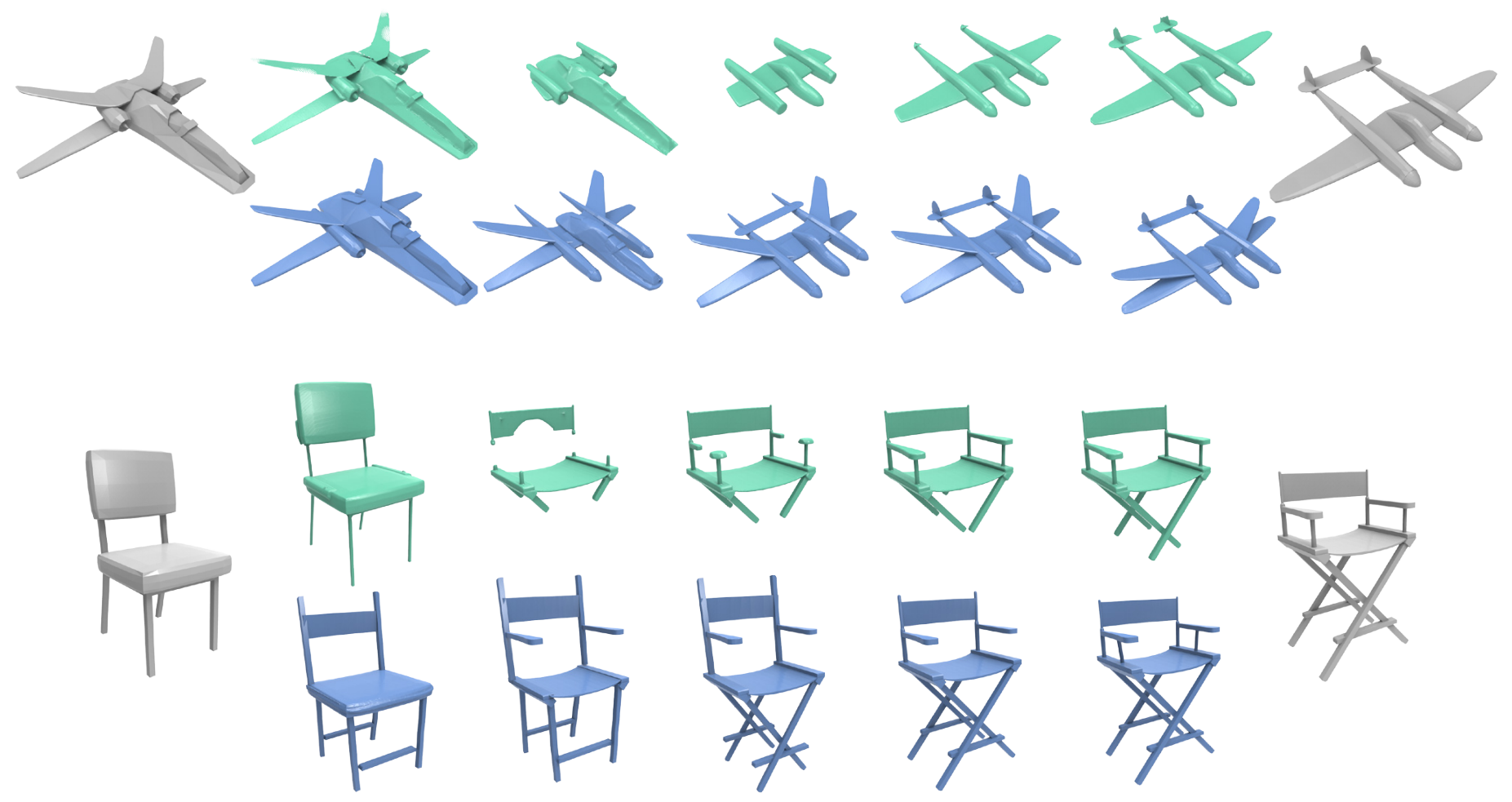 32
[Speaker Notes: Here is another examples..]
Results
Recursive blending
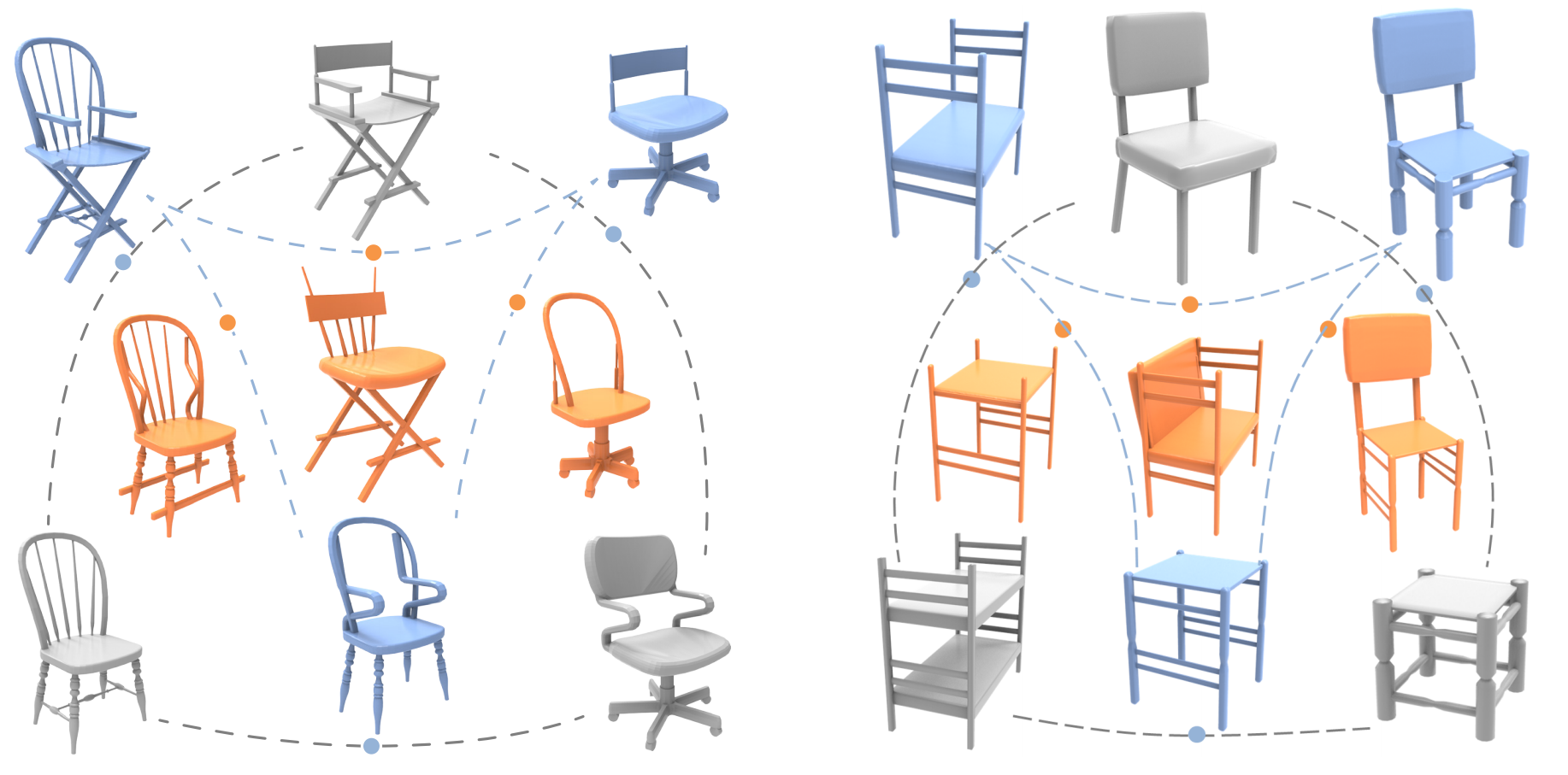 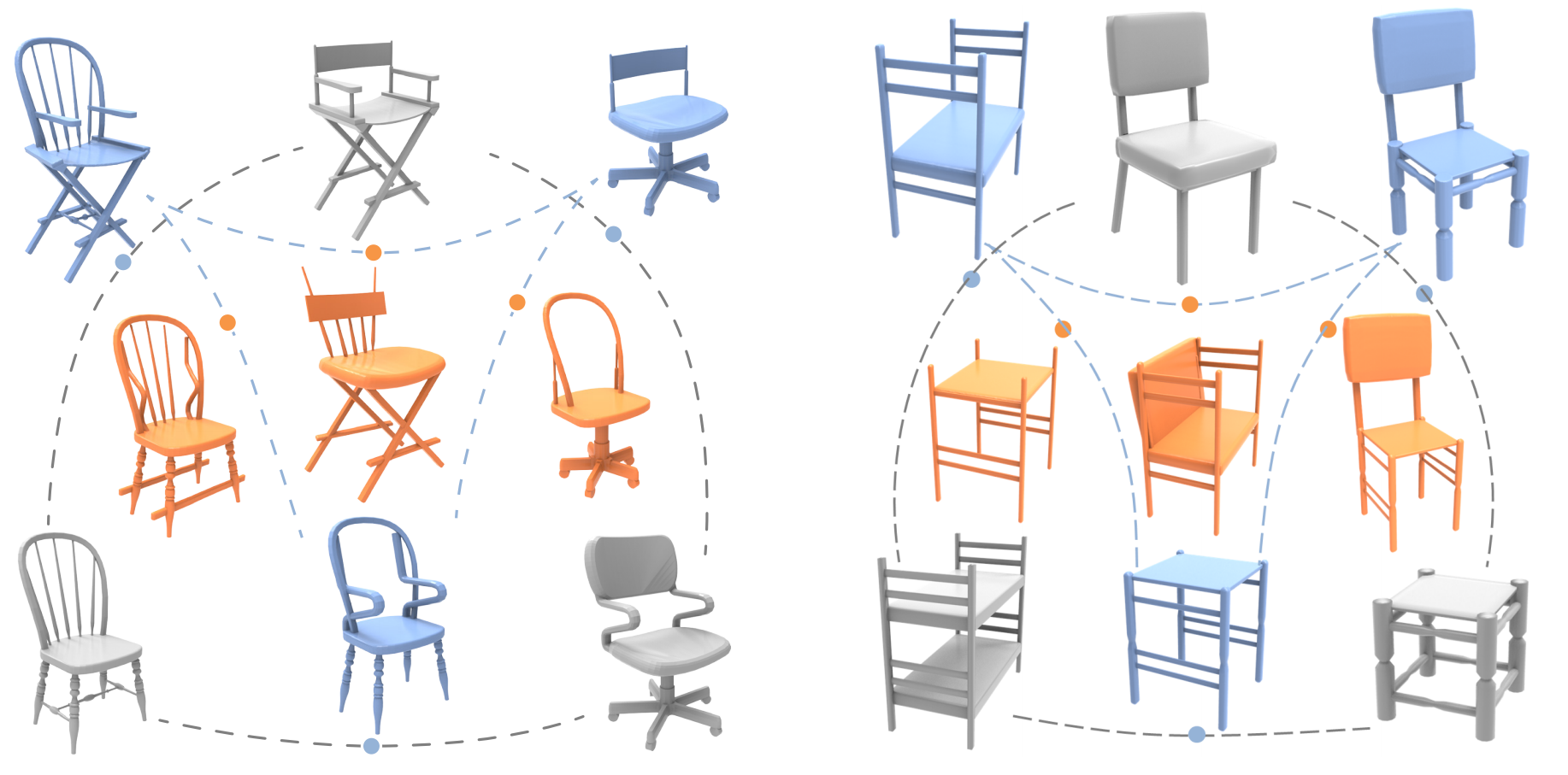 33
[Speaker Notes: [CLICK!] We’ve also tried to apply our shape blending recursively [CLICK!]

One avenue for future work is to try to apply blending across a larger collection of shapes together rather than on shape pairs]
Results
Dataset – 110 man-made objects
furniture, airplanes, robots, etc.
Supplementary material – 896 synthesized shapes
visit project page
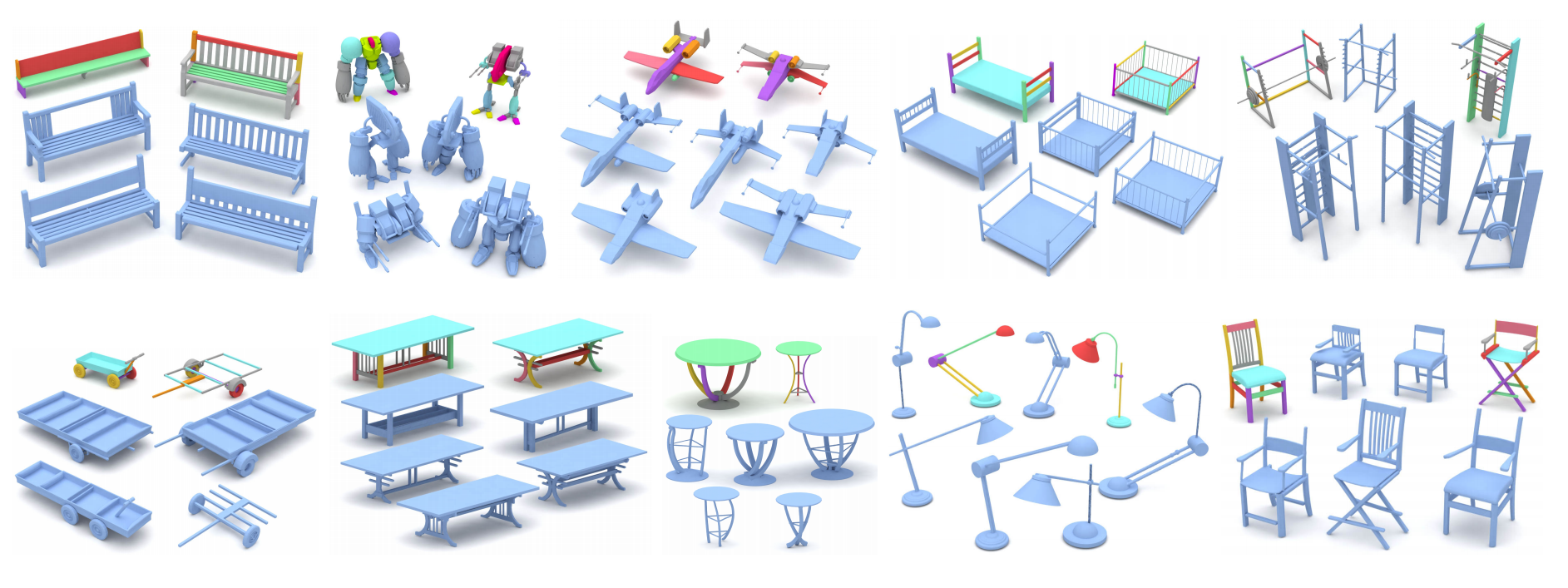 34
[Speaker Notes: We’ve tested our method on a set of 110 man-made objects with rich topological and structural variation

The entire dataset and more results can be found on our project page]
Conclusion
3D model creation via continuous shape blending
First to consider topology + geometry with a structure-aware     representation
Developed an intuitive tool to help explore continuous space
35
[Speaker Notes: To conclude,

We have presented a 3D model creation system based on continuous shape blending

First to consider topology and geometry by utilizing a structure-aware representation

To better help users explore the space of possible in-betweens, we’ve developed an intuitive tool that efficiently generates these continuous blending path]
Conclusion
3D model creation via continuous shape blending
First to consider topology + geometry with a structure-aware     representation
Developed an intuitive tool to help explore continuous space


Previous – Rigid transformation of parts 
Current – Interpolation of  geometry  +  structure  +  part connectivity
36
[Speaker Notes: To summarize our work,

While previous works only apply rigid transformations in part composition
We’ve shown that interpolation of ‘geometry’, ‘structure’, and ‘part connectivity’ generates much more variability!]
Challenges
Topological complexity
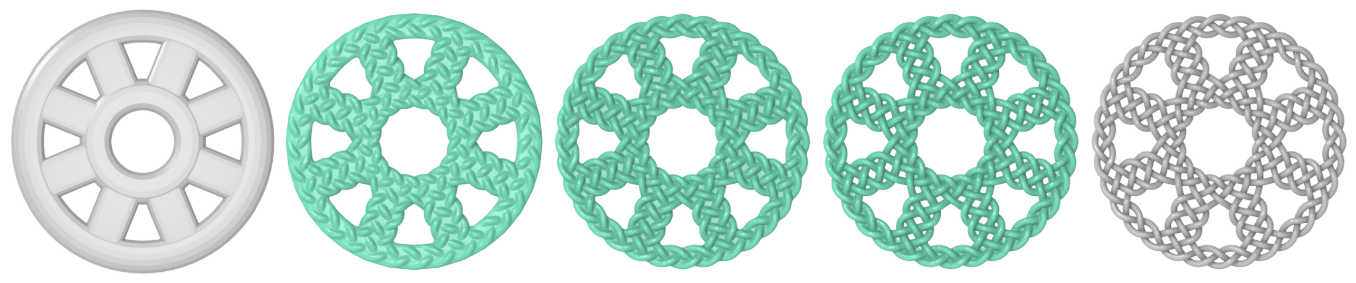 [Breen & Whitaker 01]
37
[Speaker Notes: As a first step, our method is still limited in many ways

The main challenge is the level of topological complexity that is applicable to our method

Complex shapes like the following two shapes, shown in grey, are not easily abstracted using our strategy

And we can see that volumetric based interpolation could produce reasonable in-betweens]
Challenges
Topological complexity
Plausibility
	functionality, proportions and physical stability
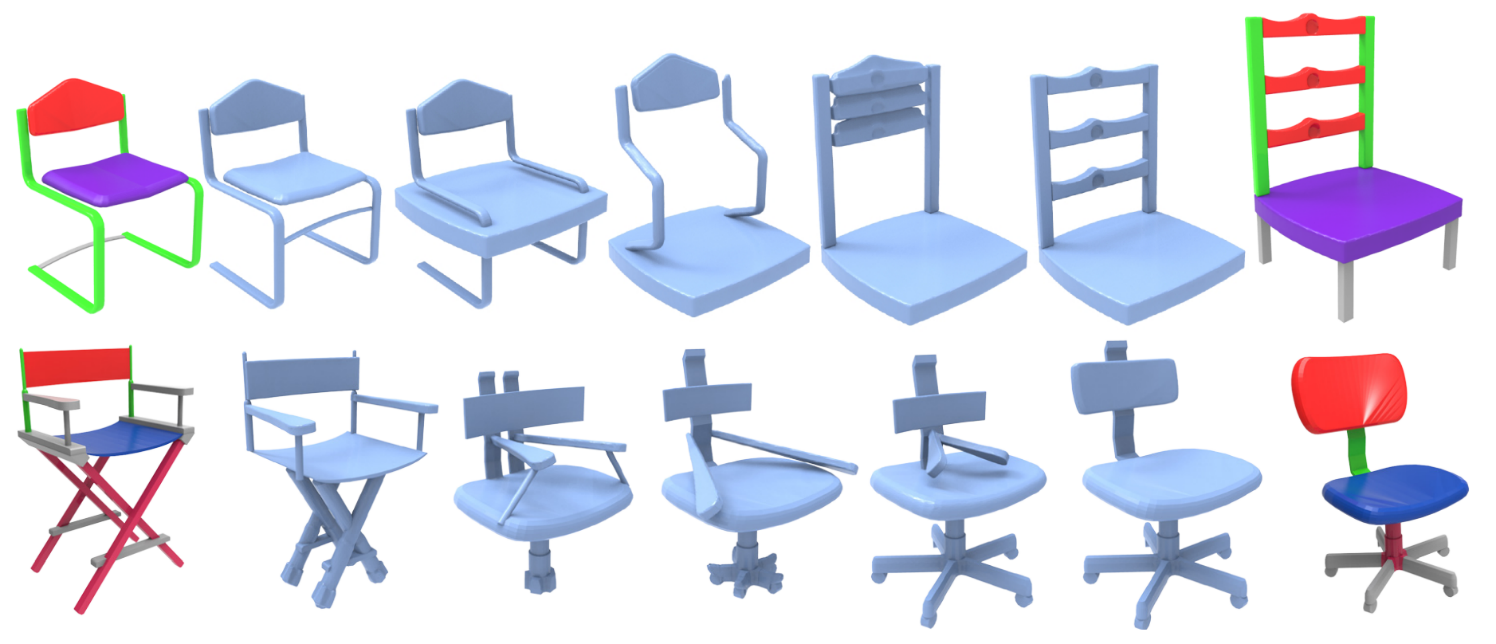 38
[Speaker Notes: The other challenge is evaluating the plausibility of the results

Right now we relay on the user to explore and select usable in-betweens

No checking for preserved functionality, proportions, and physical stability is performed]
Future Work
Hybrid skeletal/volumetric representation
Evaluating the functional plausibility of synthesized objects
Cross-category shape blending
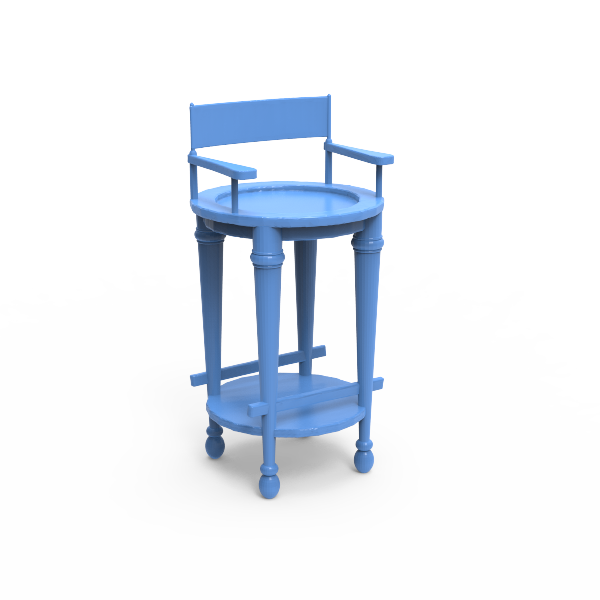 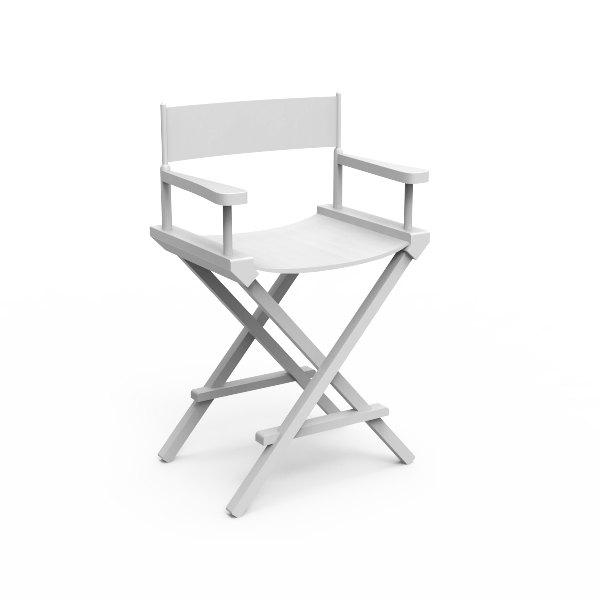 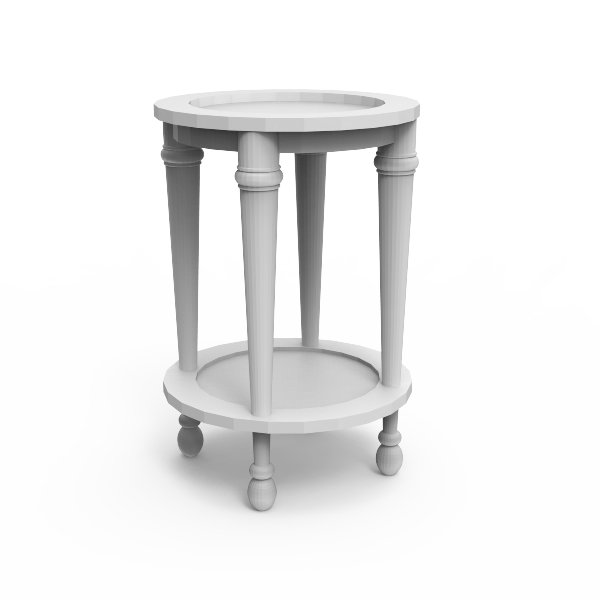 39
[Speaker Notes: And from these challenges we can think about future avenues for this work

The first is defining a more flexible representation to allow for more complex topology, maybe a hybrid skeletal and volumetric representation is appropriate

The second avenue is thinking about evaluating the functional plausibility of the synthesized object.
This is essential for both finding good correspondences automatically, and for filtering out broken shapes

Cross-category shape blending is another avenue for future work, blending without the restrictions of learning specific templates but by simply finding reasonable correspondence]
Thank you!
gruvi.cs.sfu.ca/project/topo
ACKNOWLEDGMENTS
Anonymous reviewers & funding from
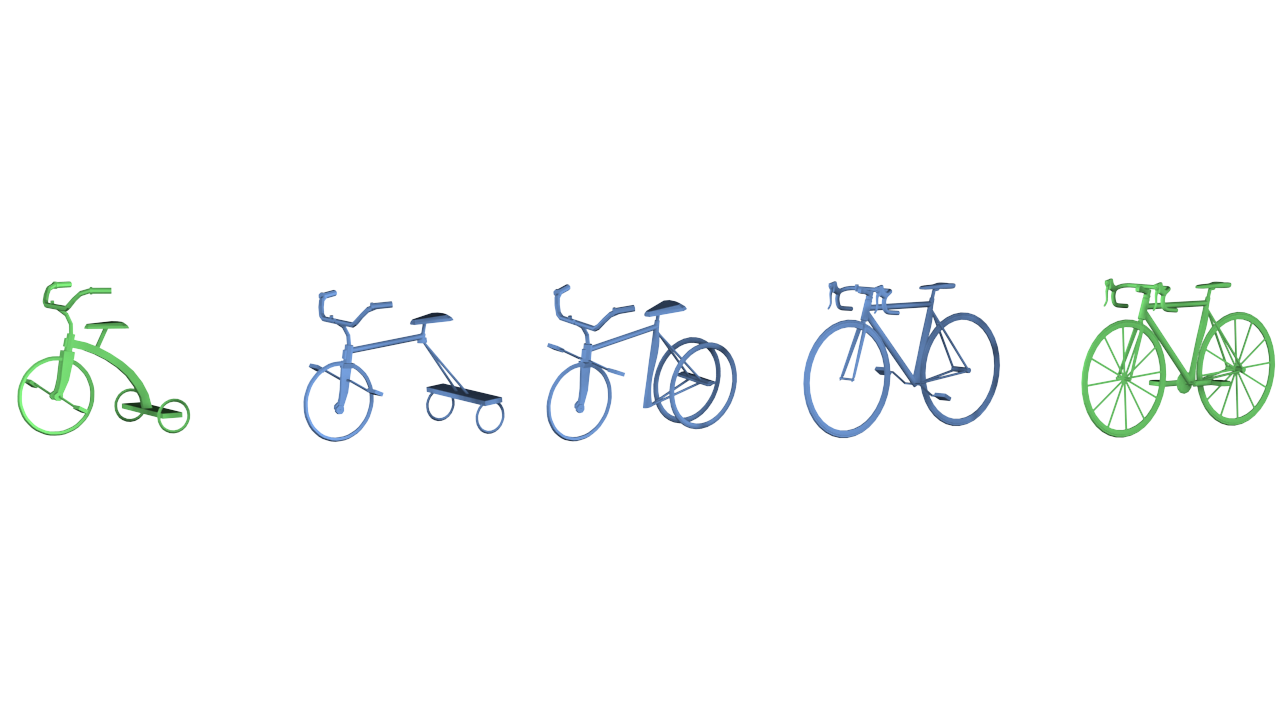 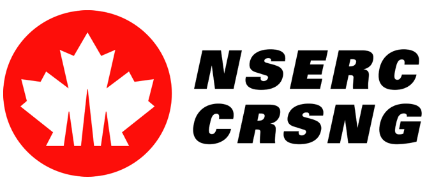 NSF China,  CPSF,  CSC
40
[Speaker Notes: Finally,  [CLICK!]

I encourage you to try our tool found at our project page

I’d like to thank the anonymous reviewers for their suggestions and our funding agencies

And thank you for listening!]